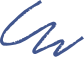 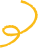 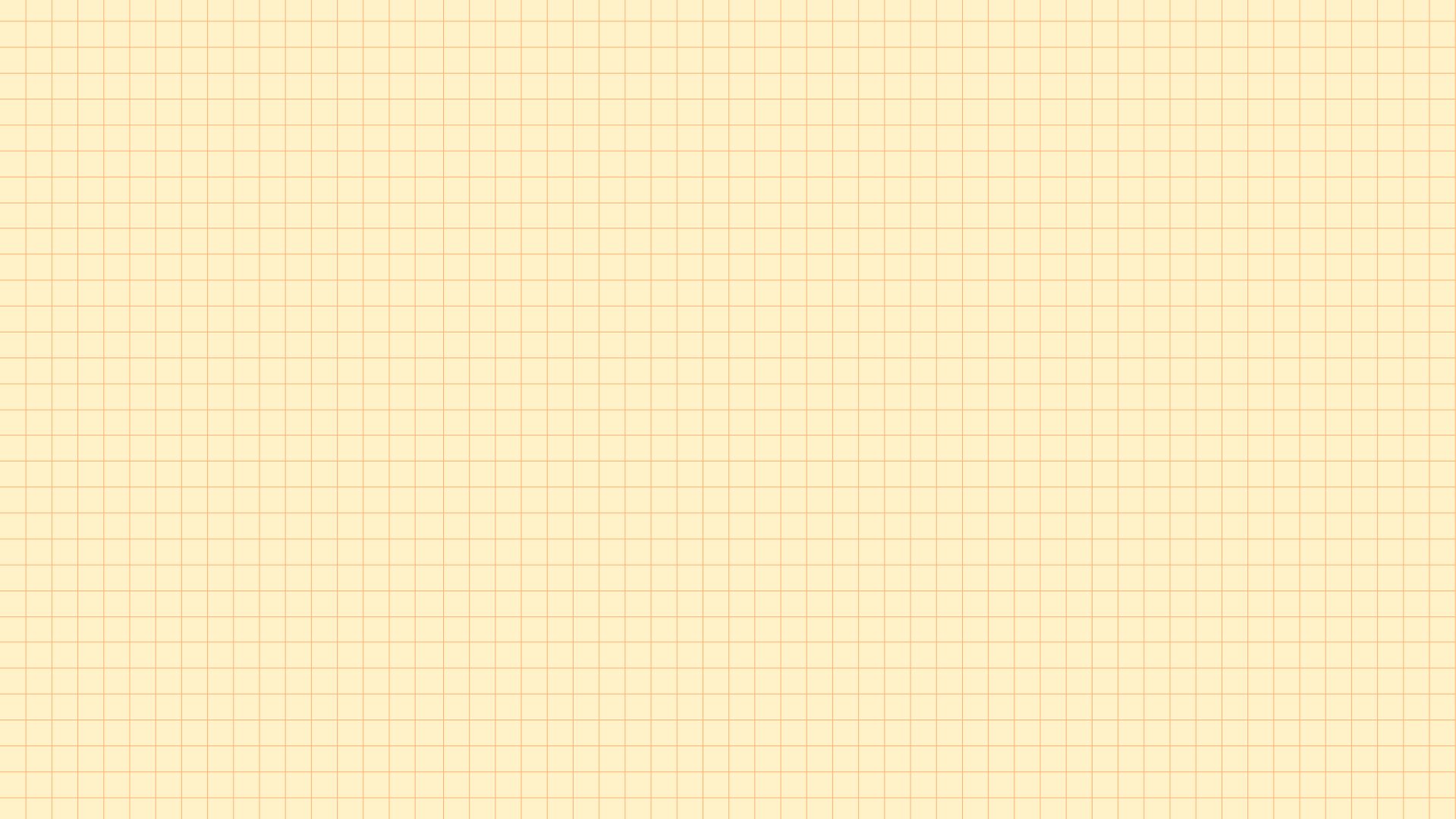 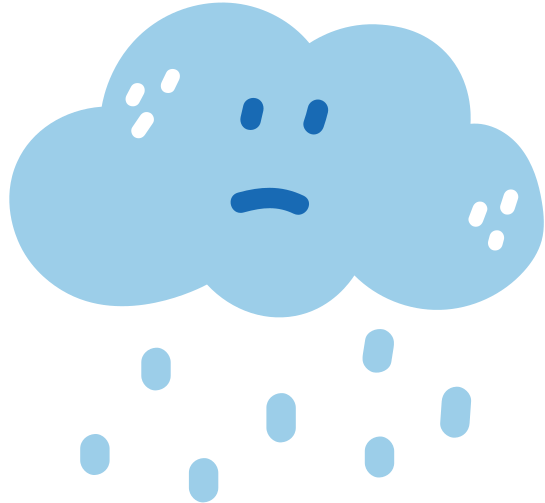 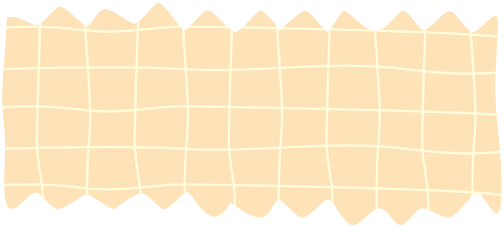 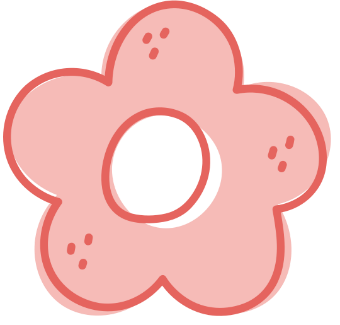 Toán
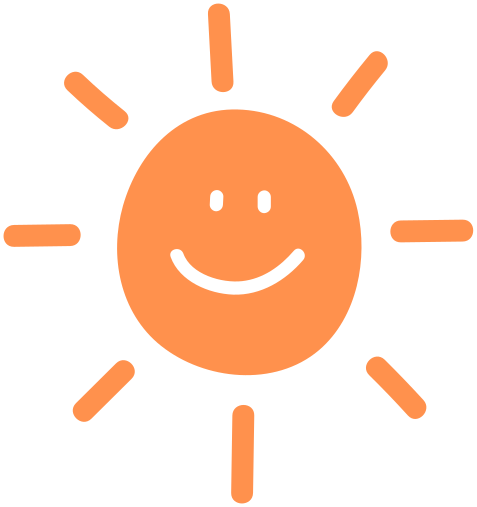 ÔN TẬP VỀ
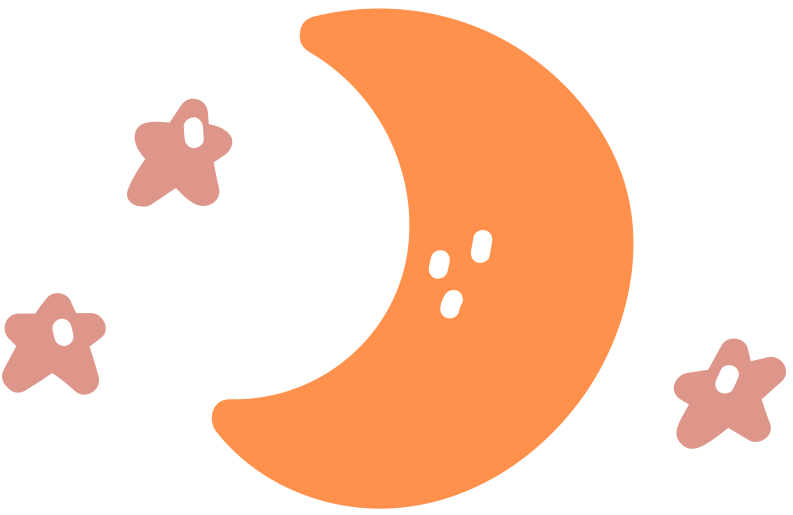 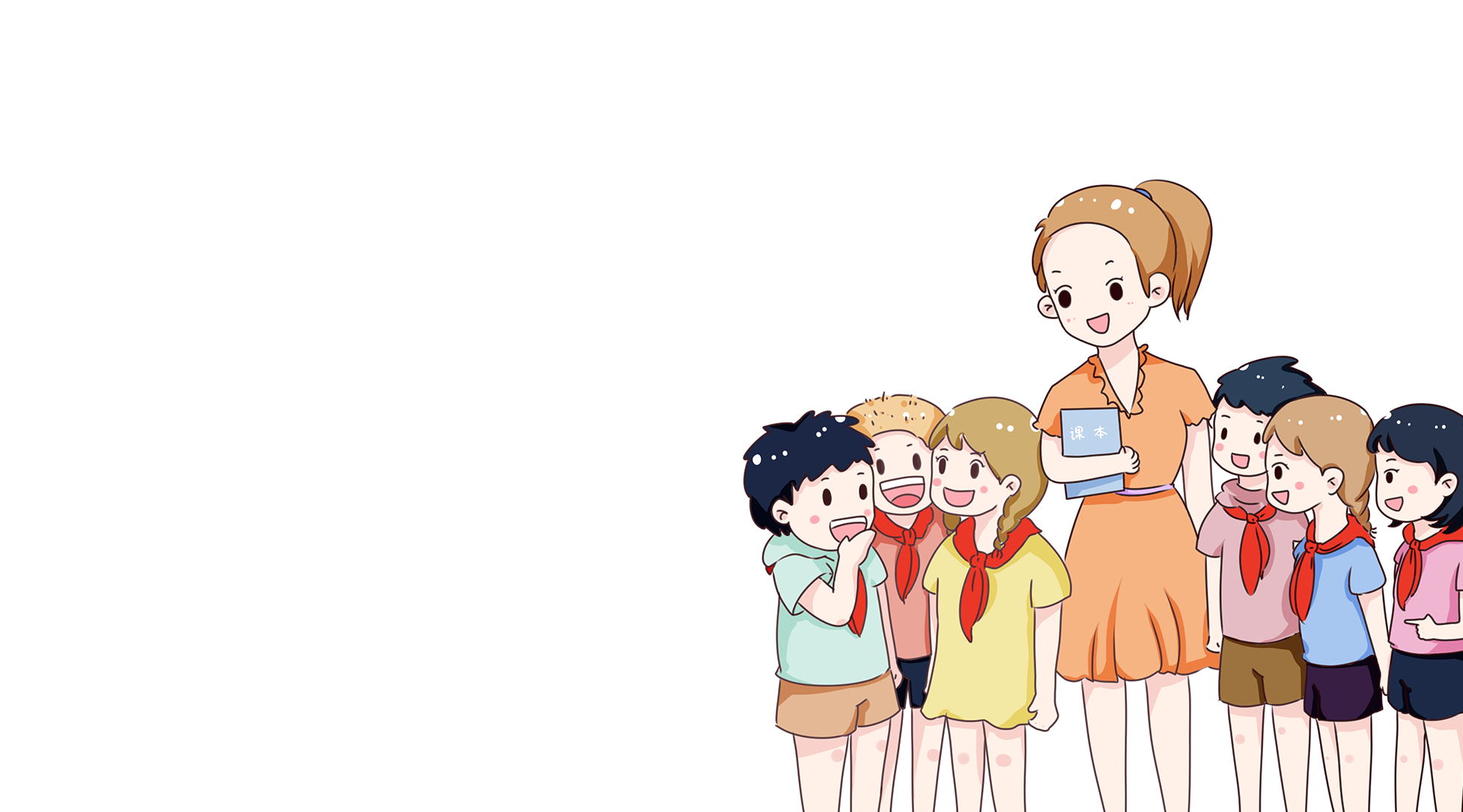 Phép cộng
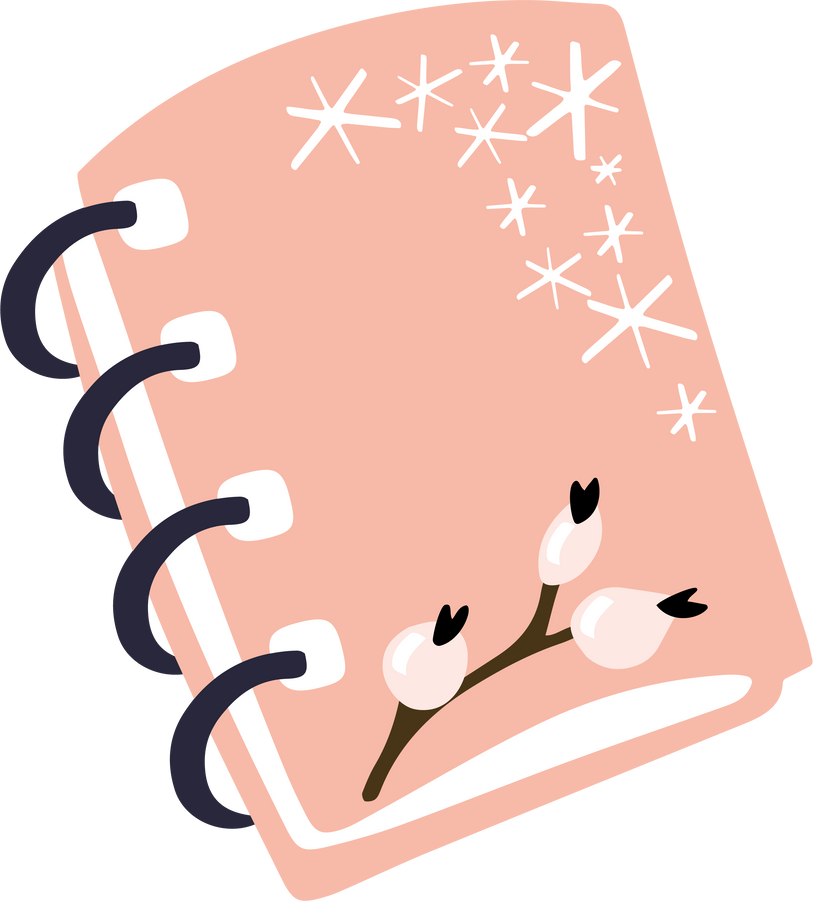 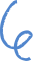 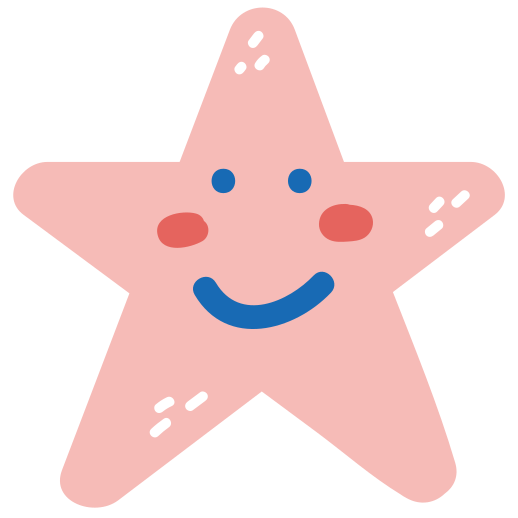 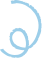 Thực hiện: EduFive
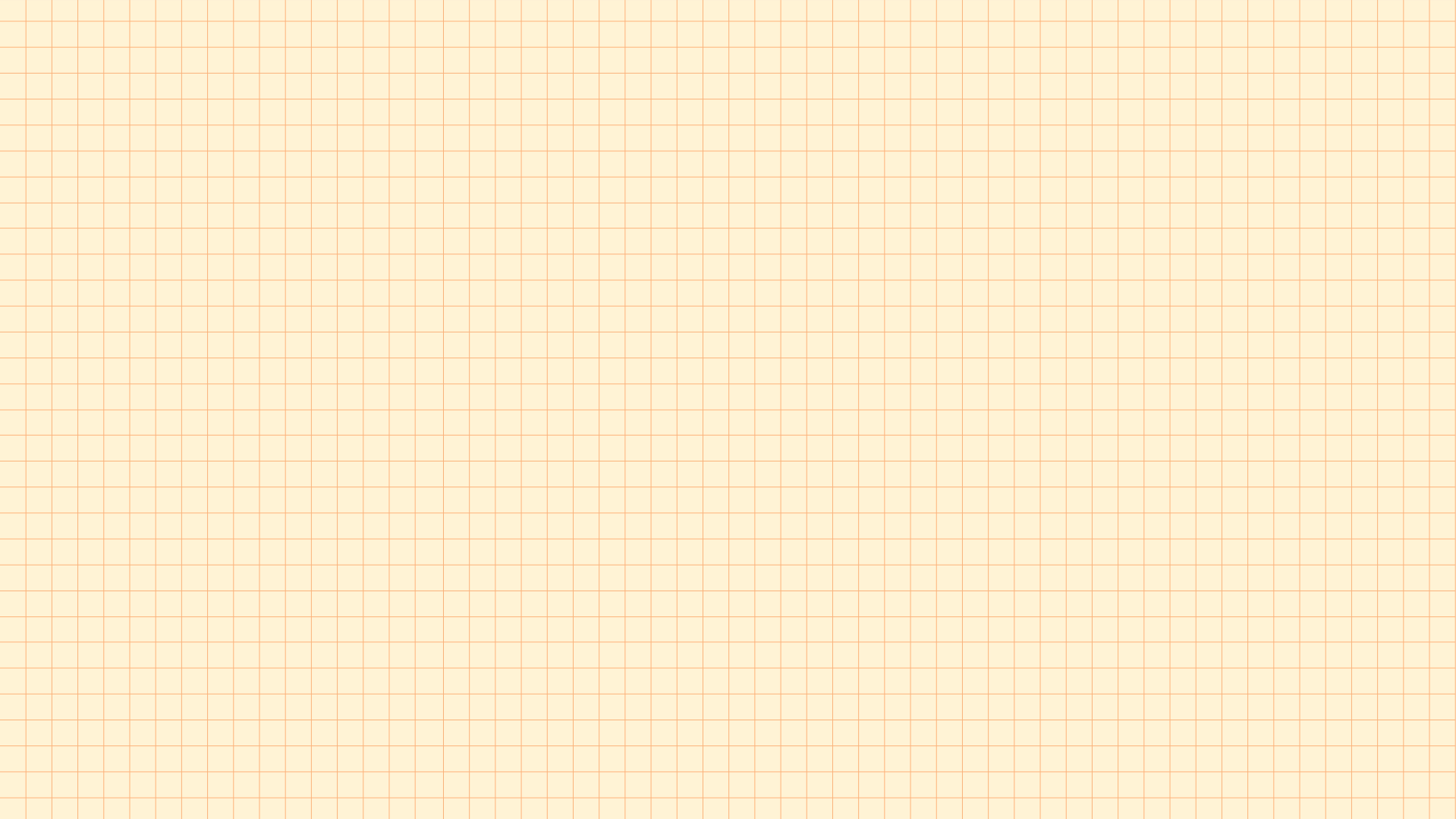 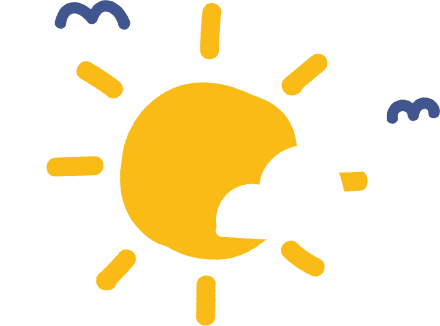 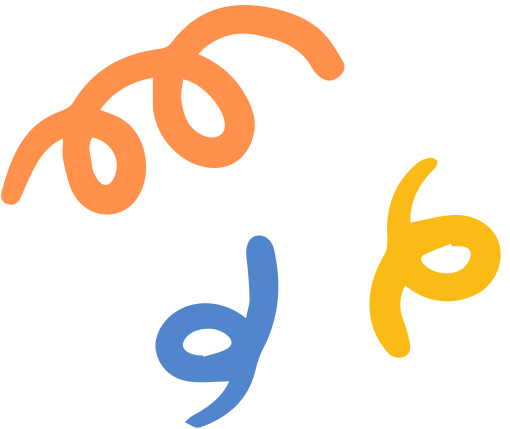 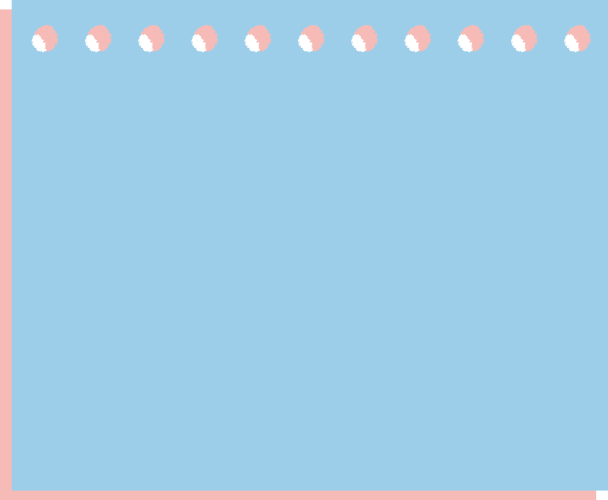 MỤC TIÊU
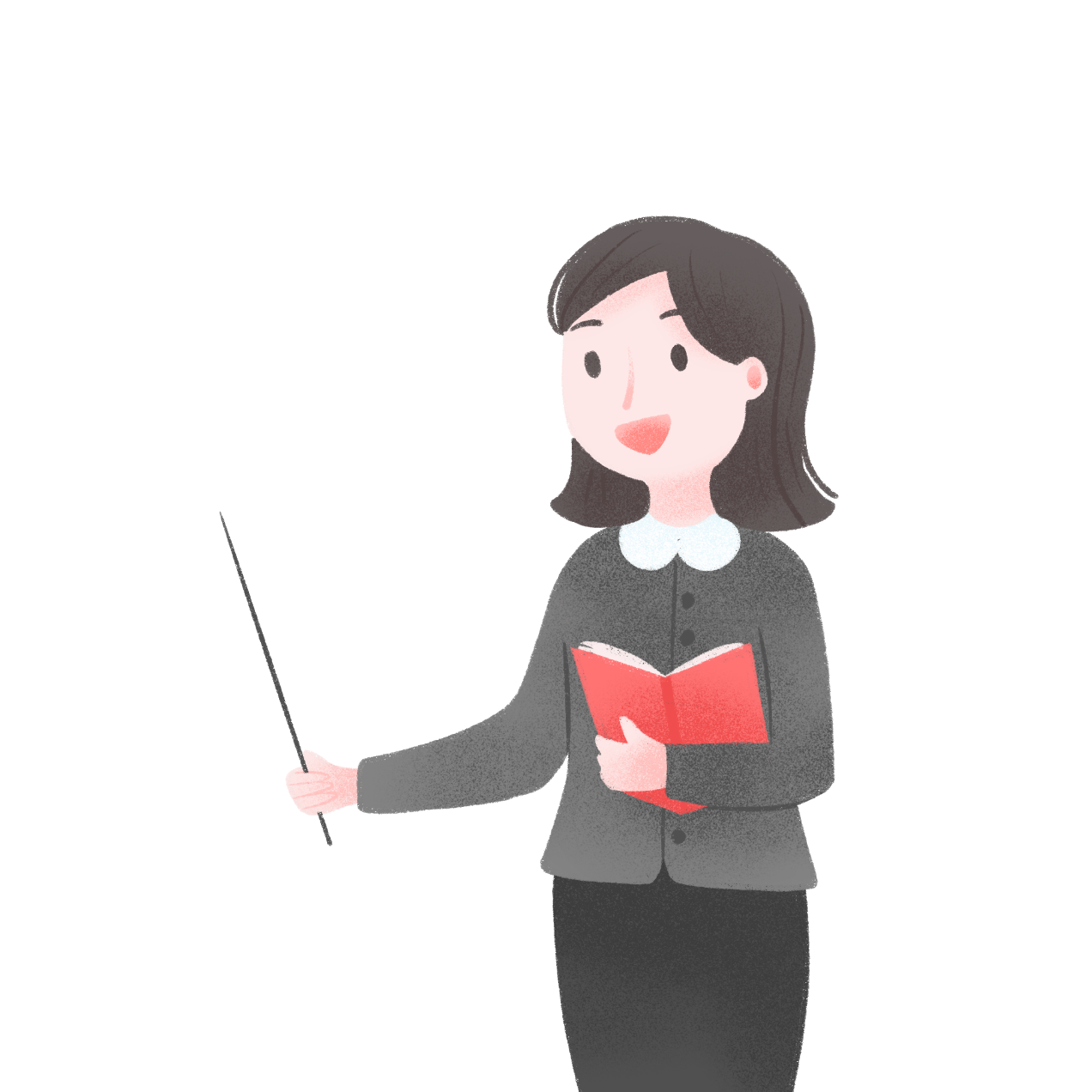 Biết cộng các số tự nhiên, các số thập phân và phân số
Ứng dụng vào trong giải toán
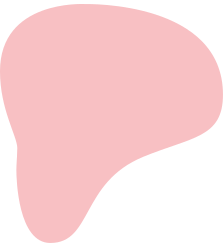 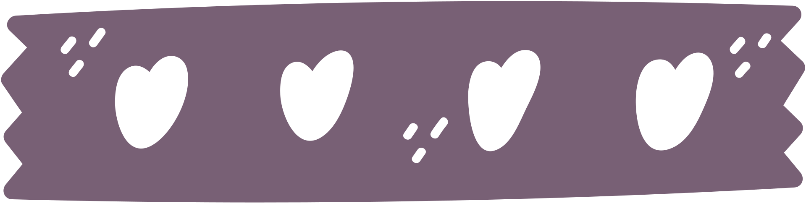 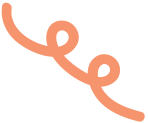 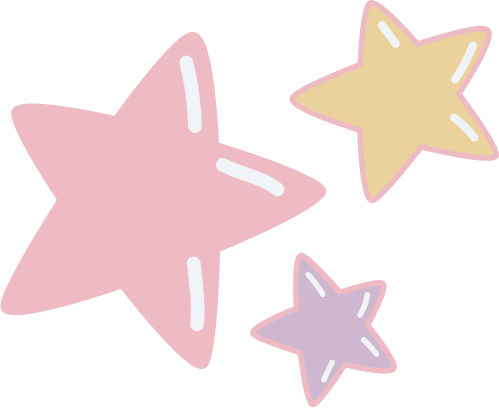 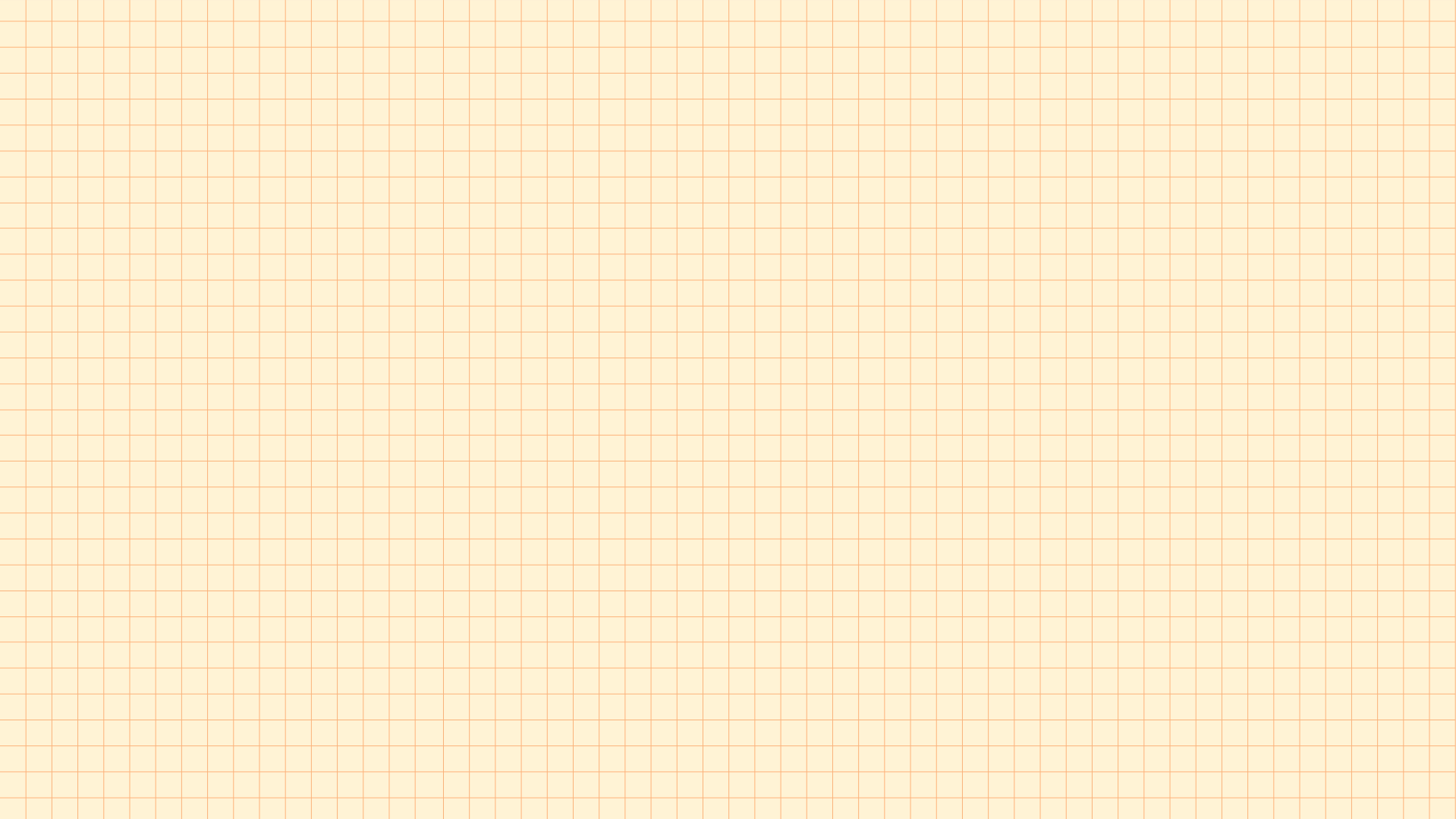 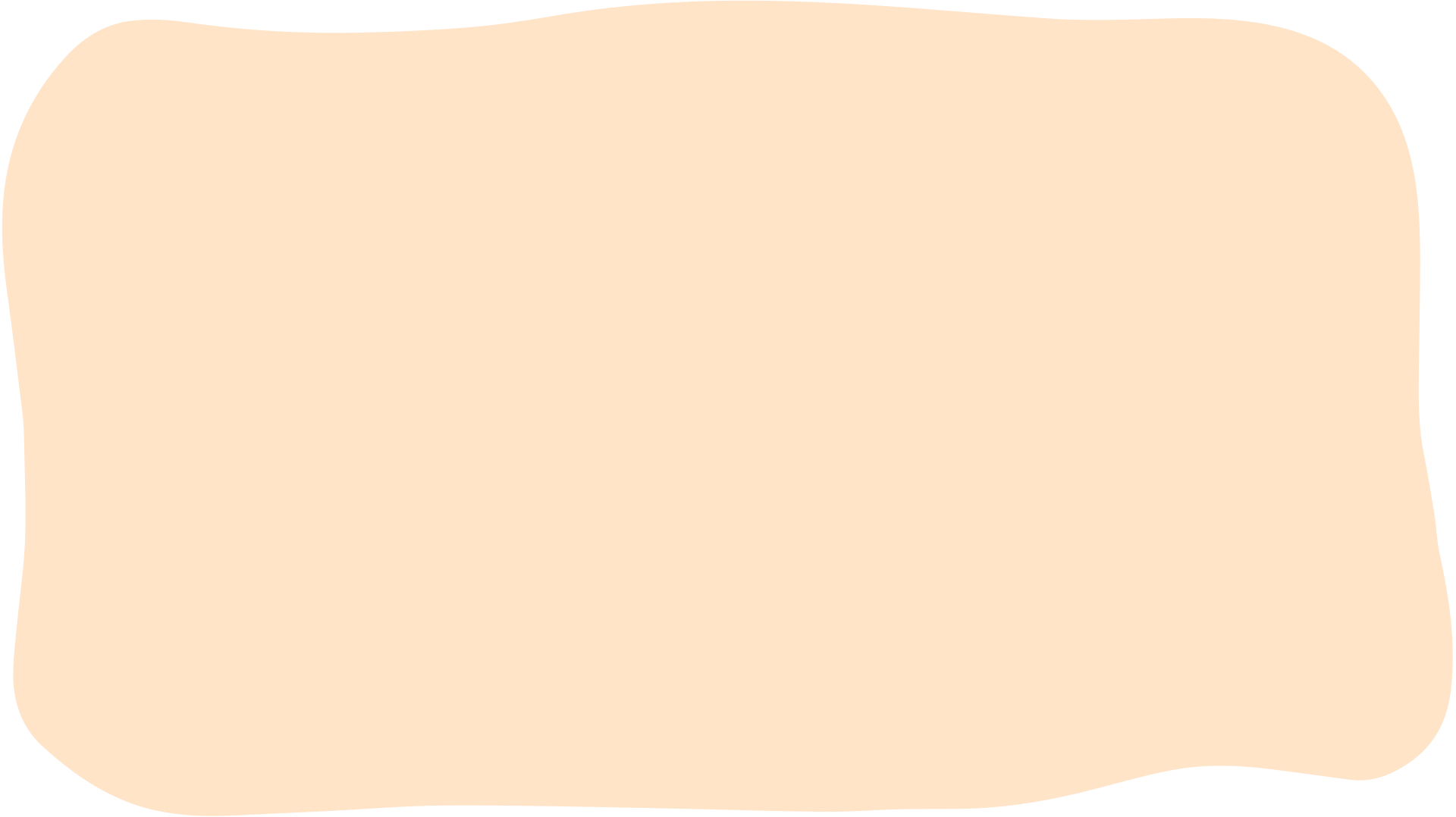 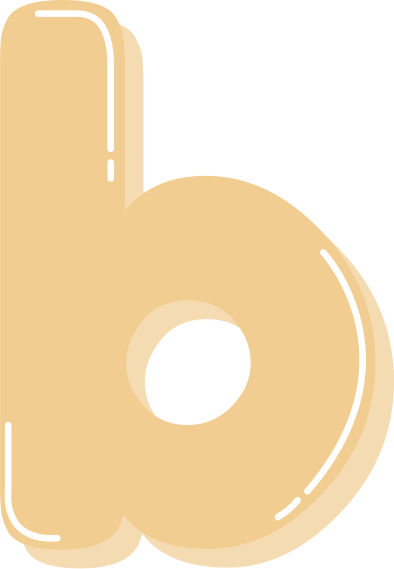 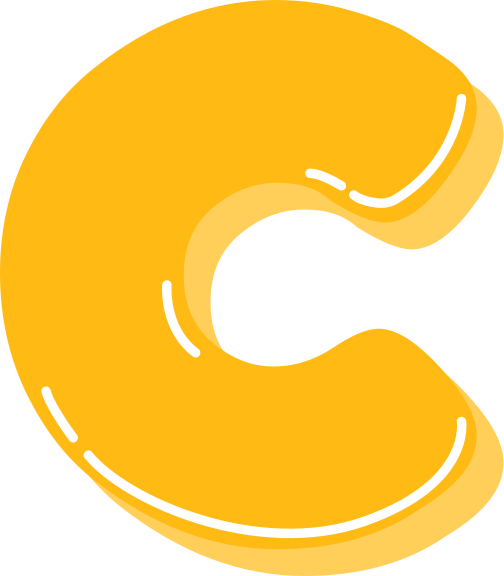 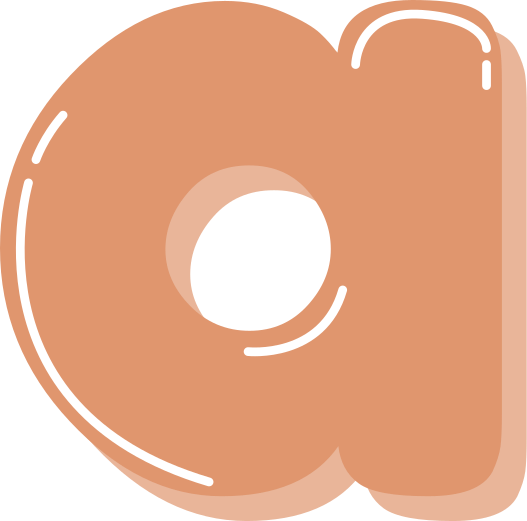 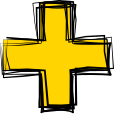 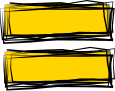 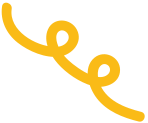 tổng
số hạng
số hạng
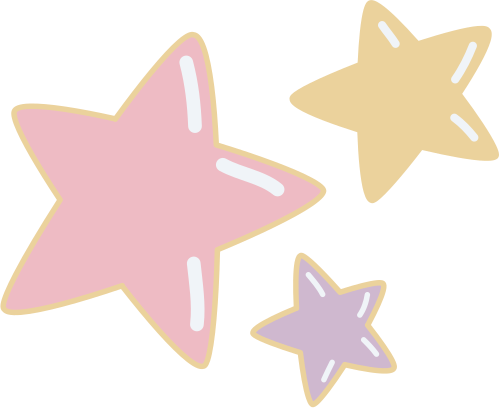 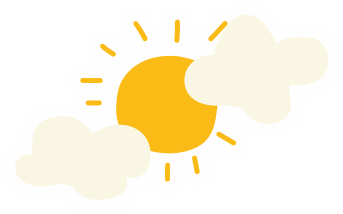 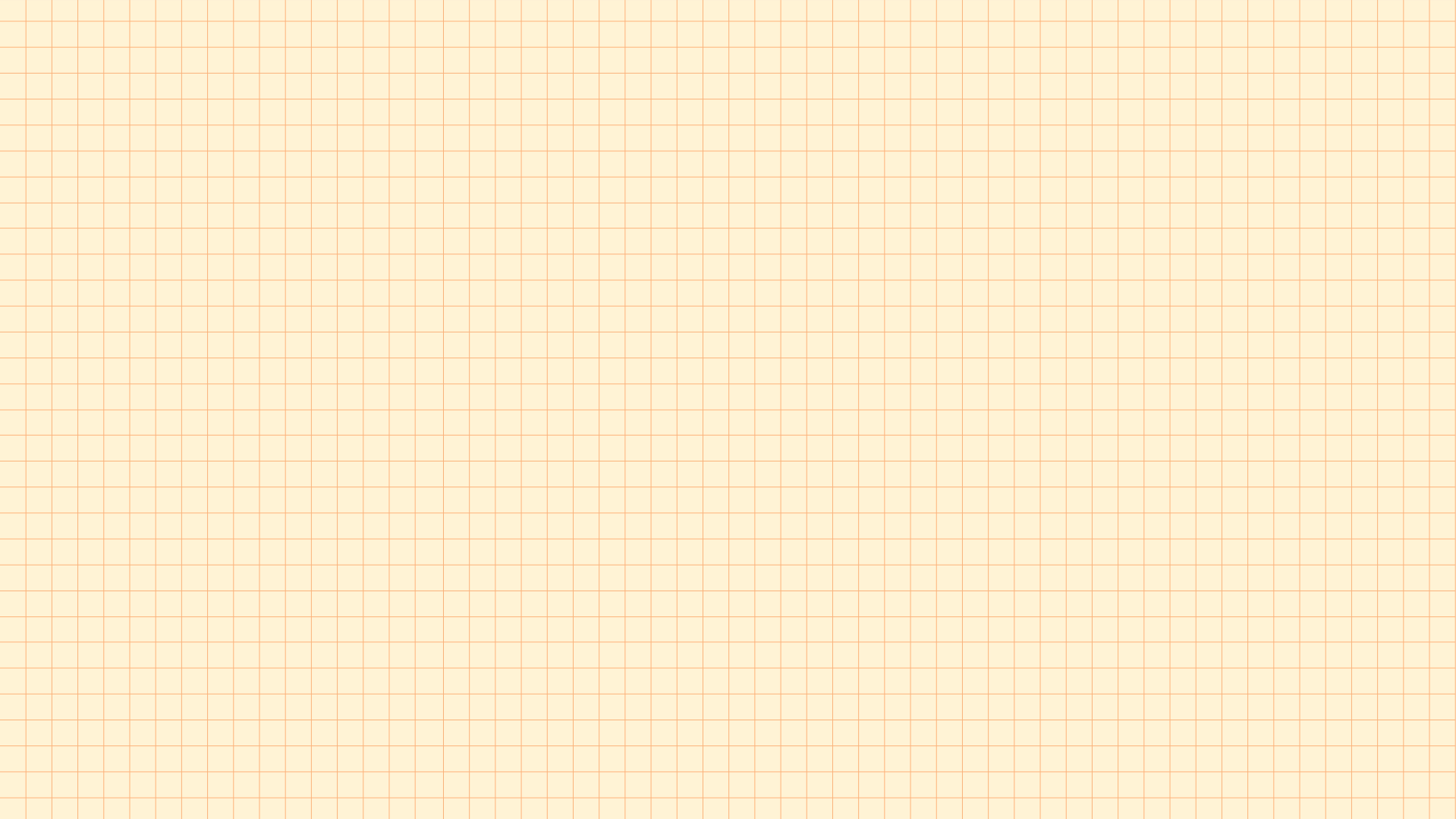 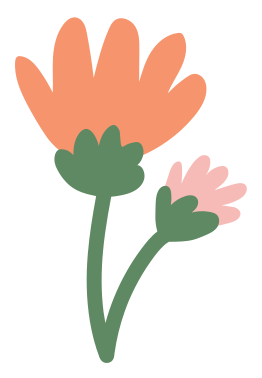 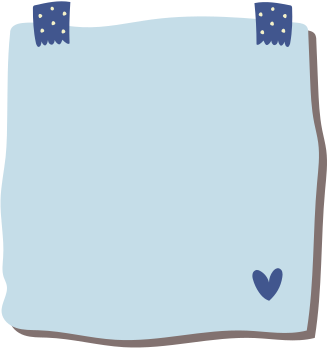 Tính chất giao hoán
Phép cộng 
có những
tính chất gì?
Tính chất kết hợp
Cộng với 0
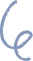 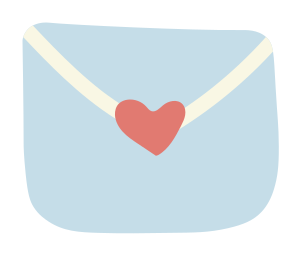 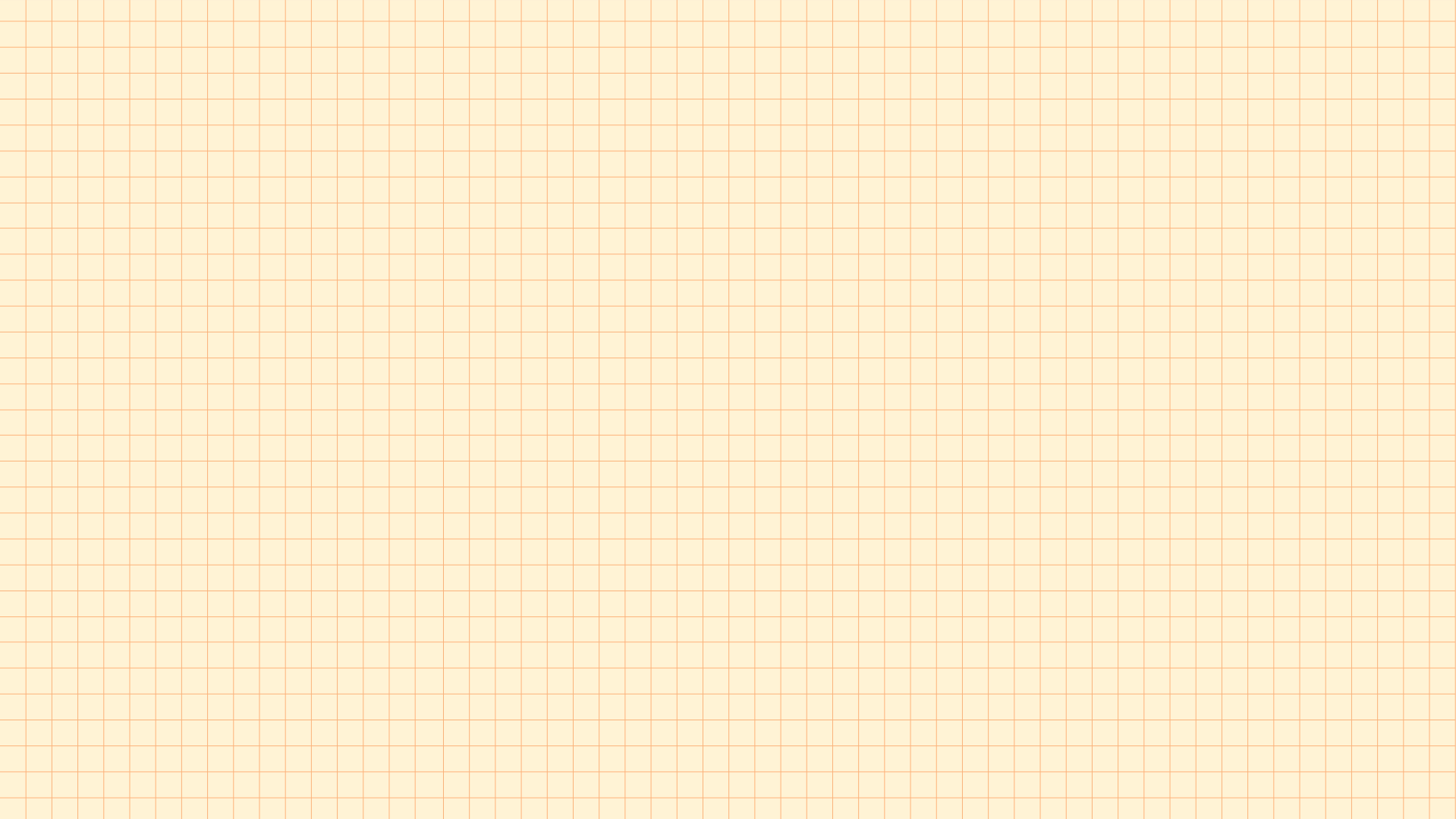 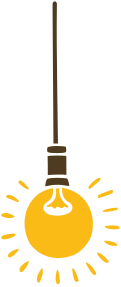 Các bạn hãy nối các các tính chất của phép cộng ở cột A với cột B sao thích hợp:
Cột A
Cột B
a + 0 = a
Tính chất giao hoán
a + b = b + a
Tính chất kết hợp
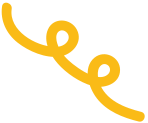 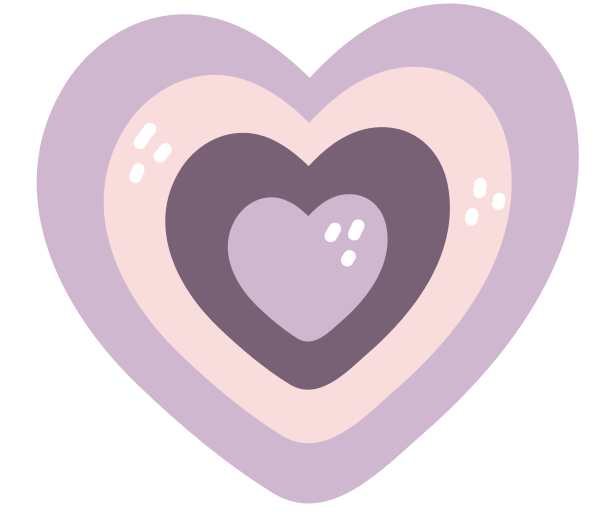 Tính chất cộng với 0
a + b + c = a + (b + c) = (a + c) + b
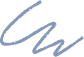 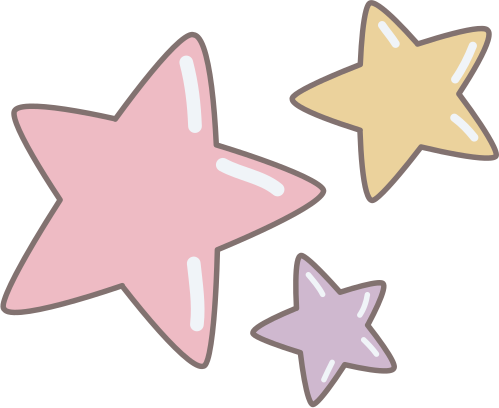 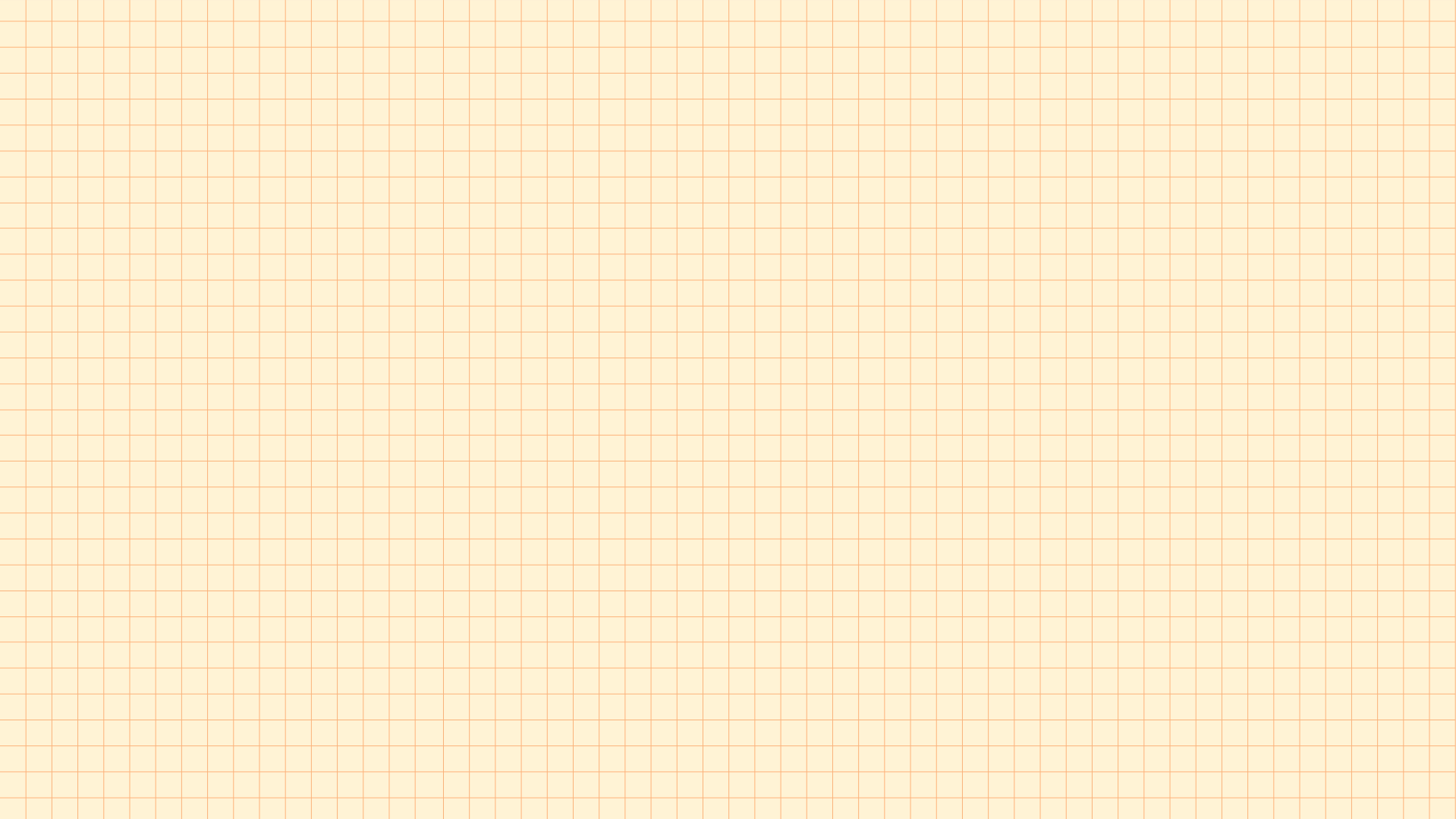 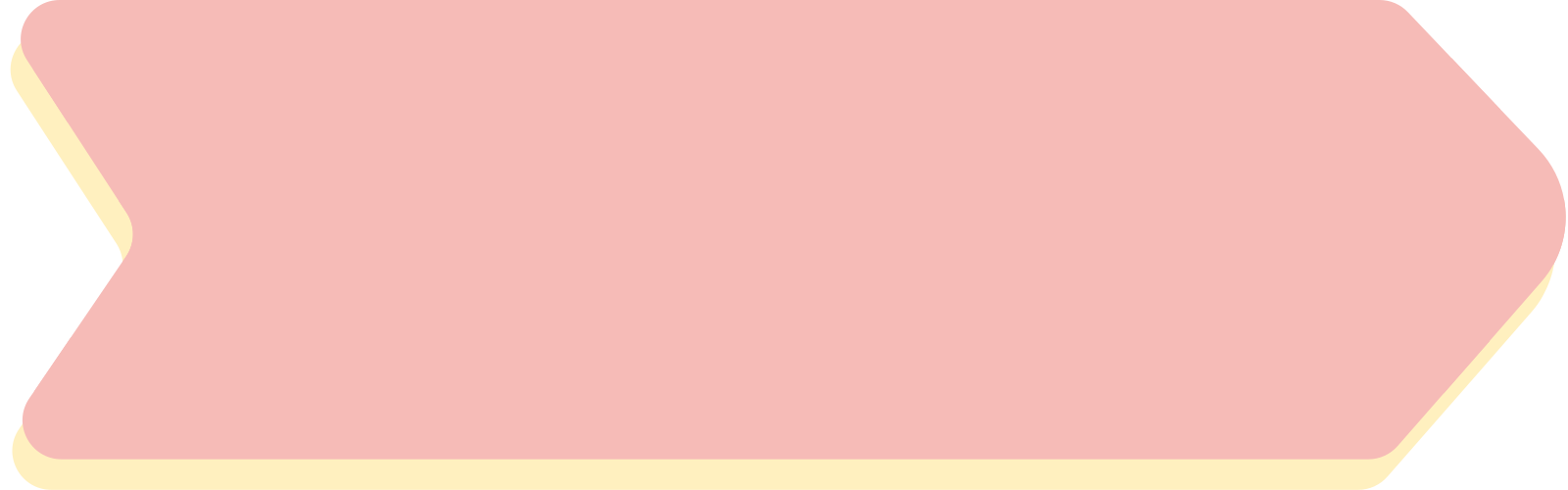 Bài 1: Tính
a) 889972 + 96308
= 986280
d) 926,83 + 549,67
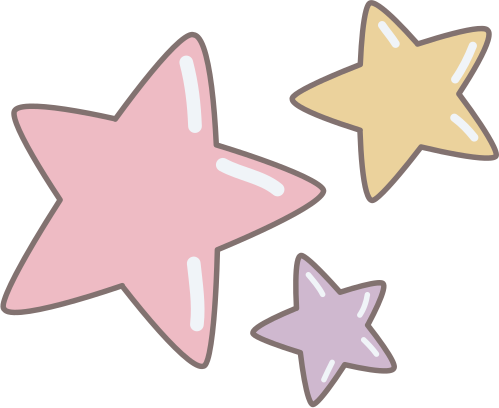 = 1476,5
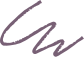 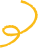 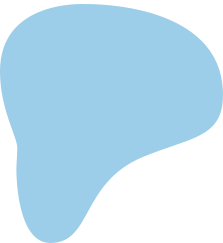 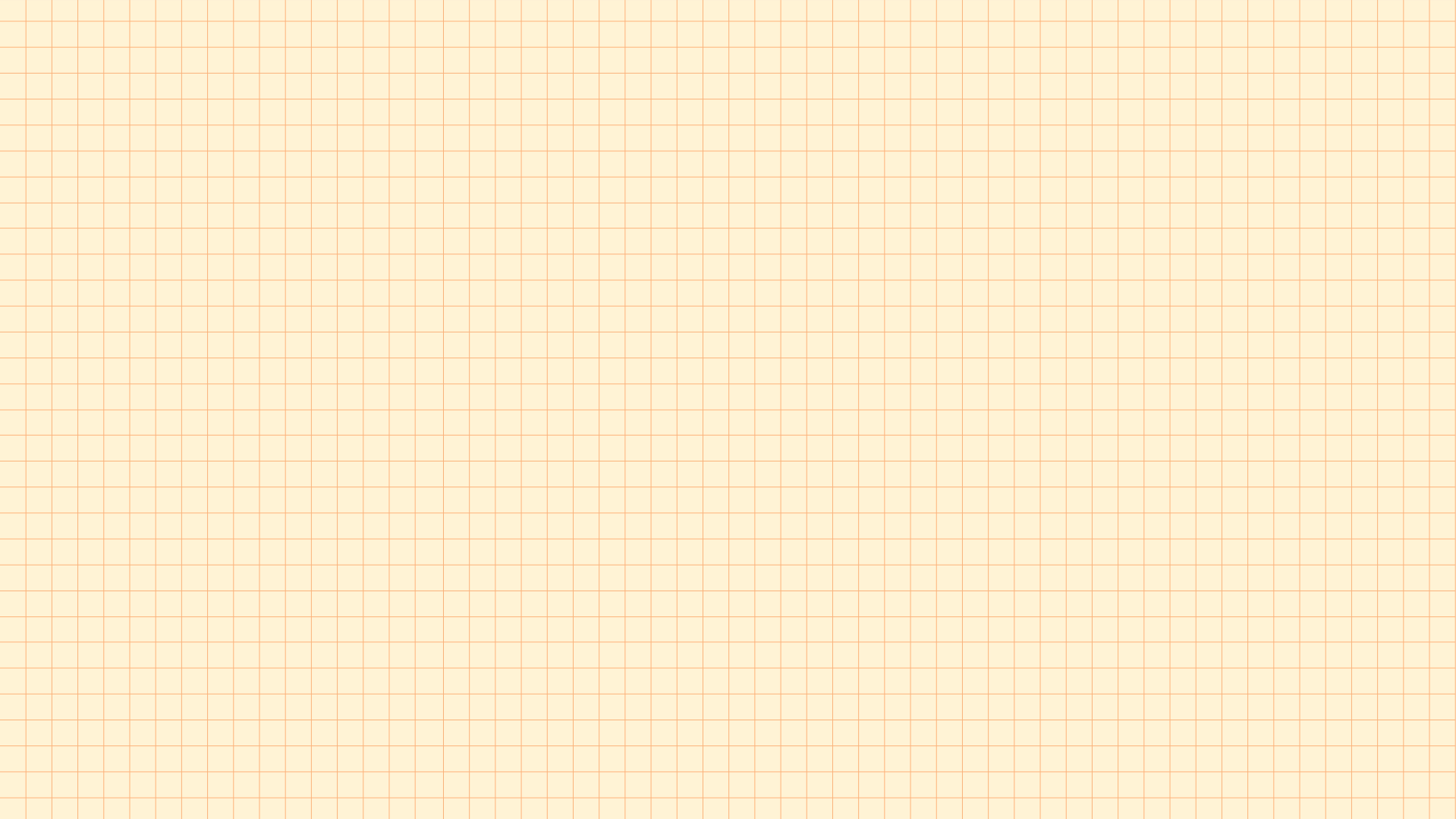 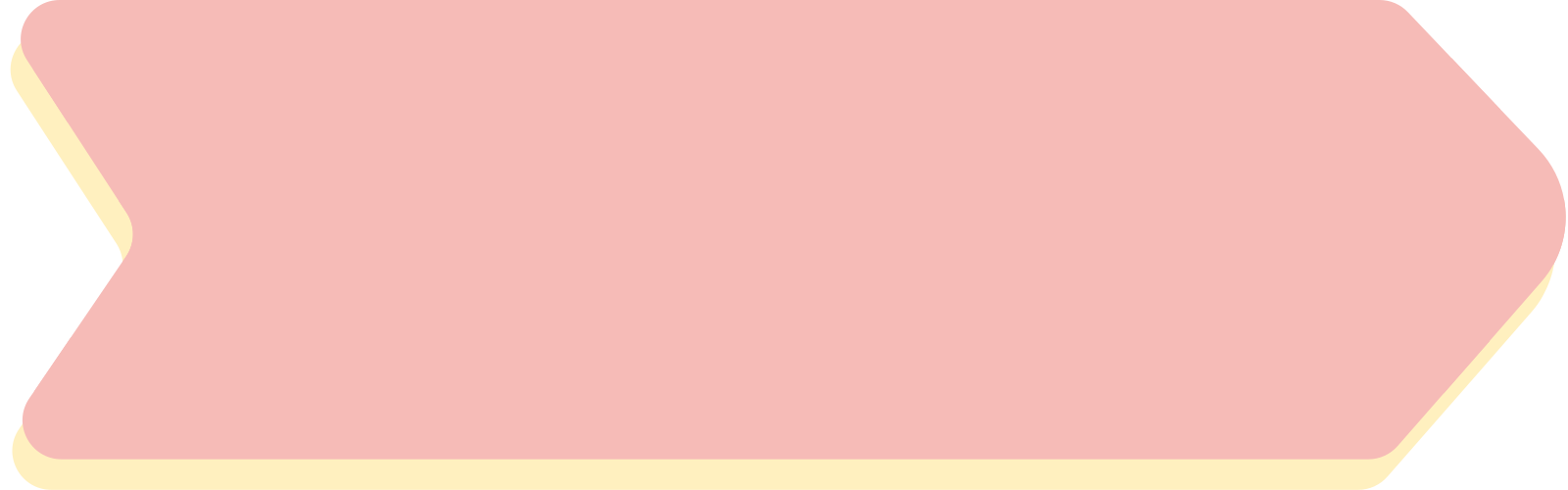 Bài 2: Tính bằng cách thuận tiện
Gợi ý
a) (689 + 875) + 125;
581 + (878 + 419)
Tính chất giao hoán
Tính chất kết hợp
c) 5,87 + 28,69 + 4,13;
83,75 + 46,98 + 6,25
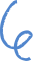 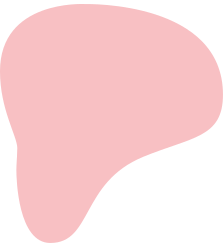 Muốn tính bằng cách thuận tiện ta sử dụng 
tính chất nào của phép cộng?
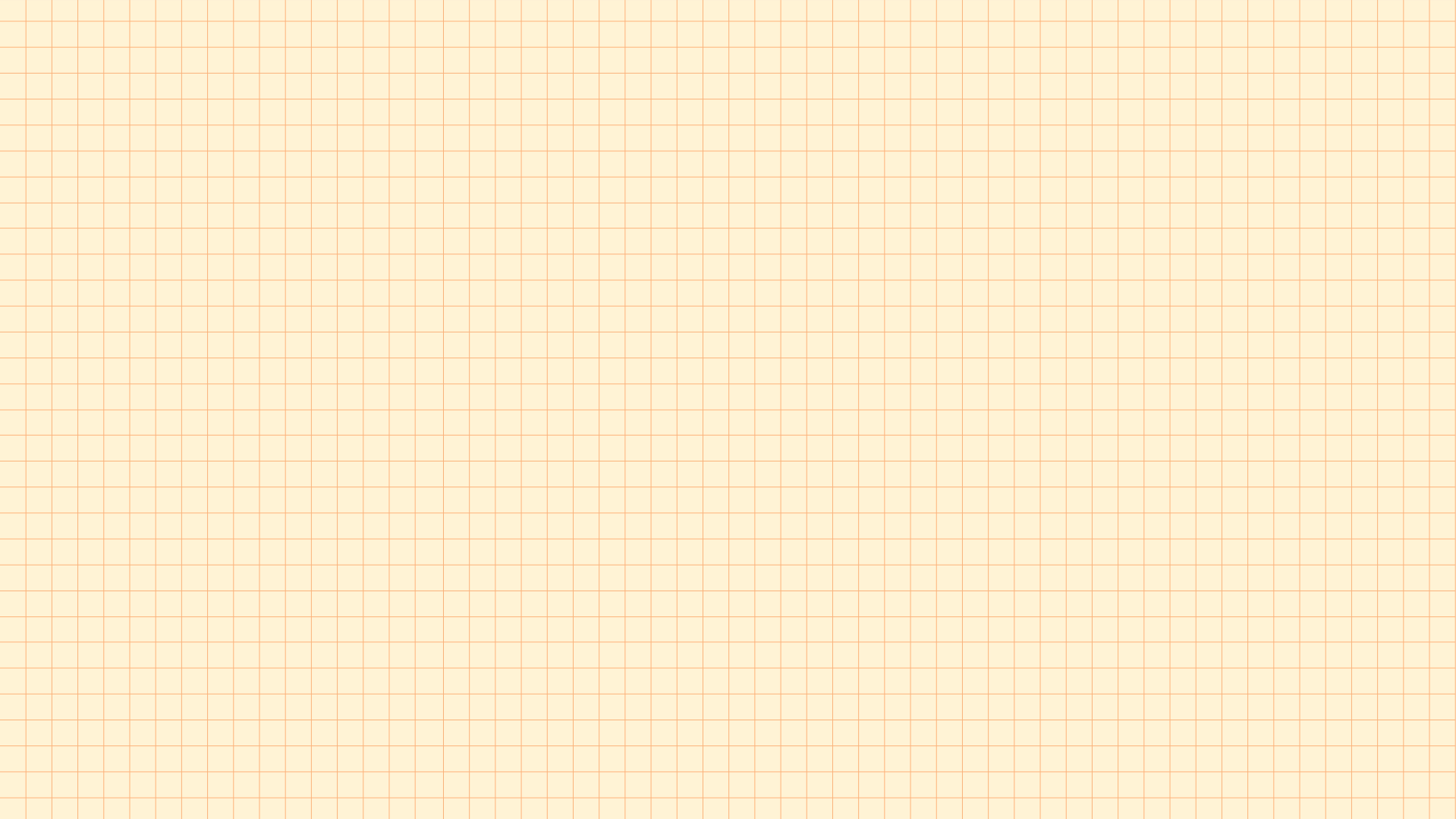 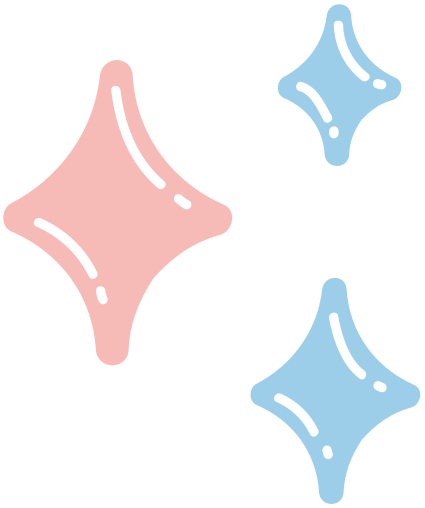 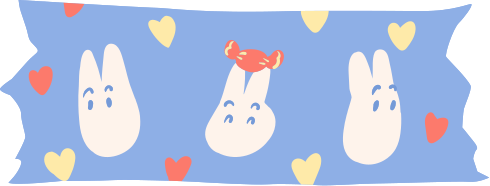 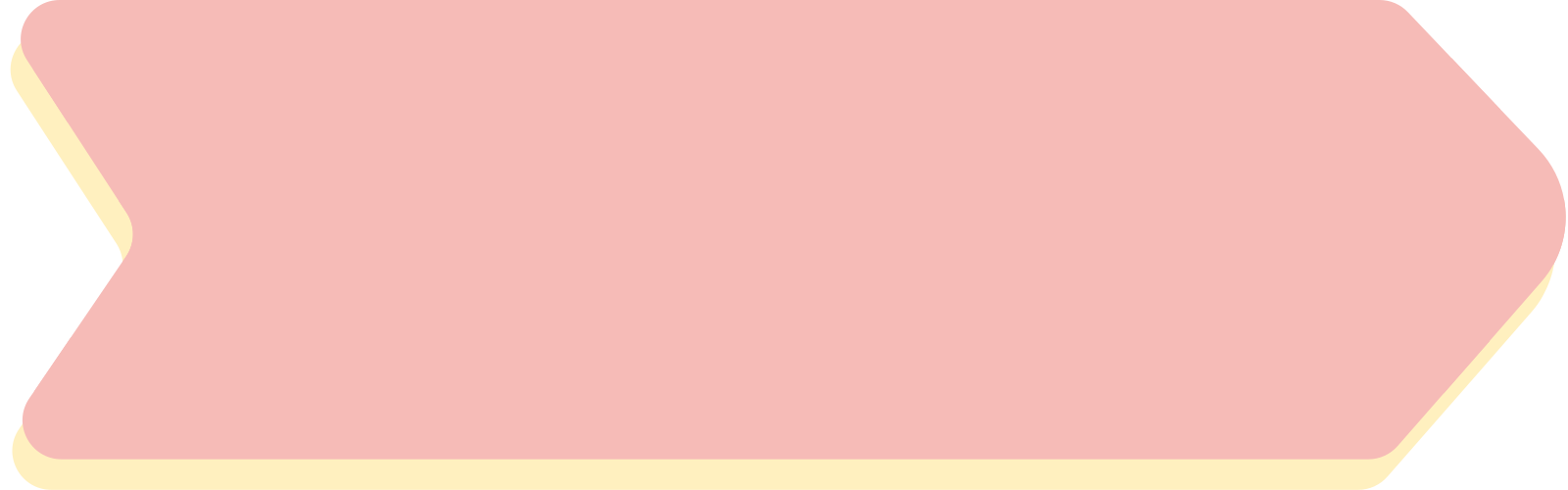 Bài 2: Tính bằng cách thuận tiện
a) (689 + 875) + 125
581 + (878 + 419)
= 689 + (875 + 125)
= (581 + 419) + 878
= 689 + 1000
= 1000 + 878
= 1689
= 1878
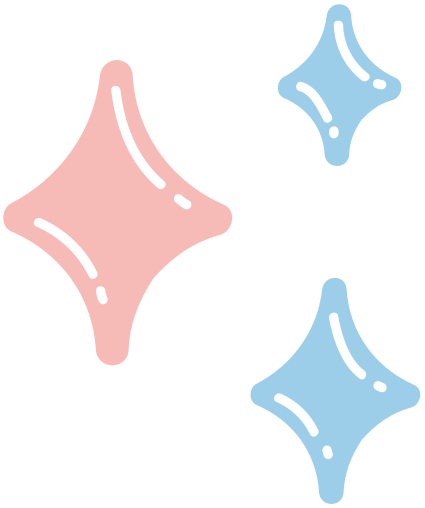 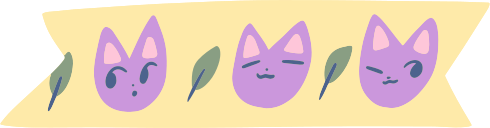 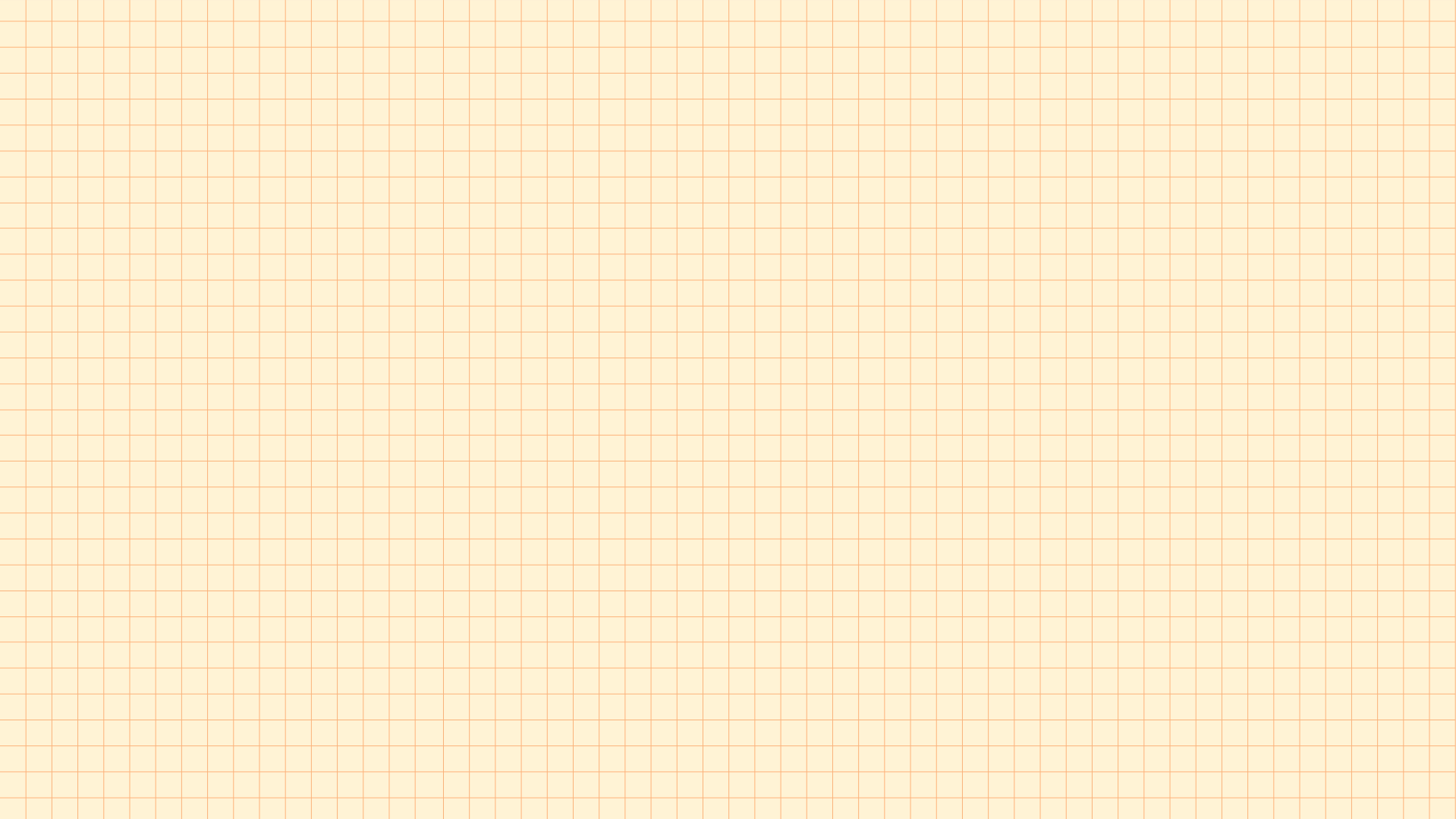 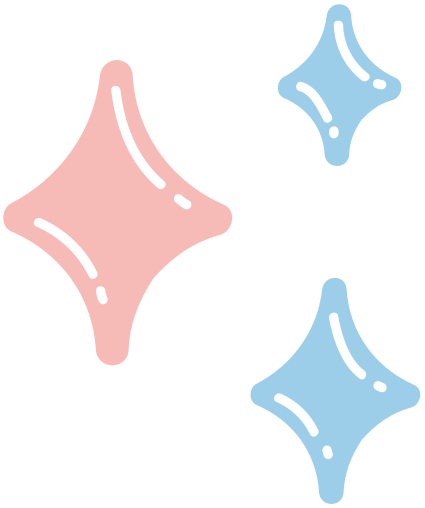 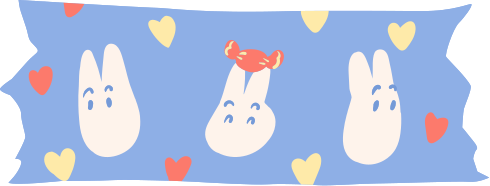 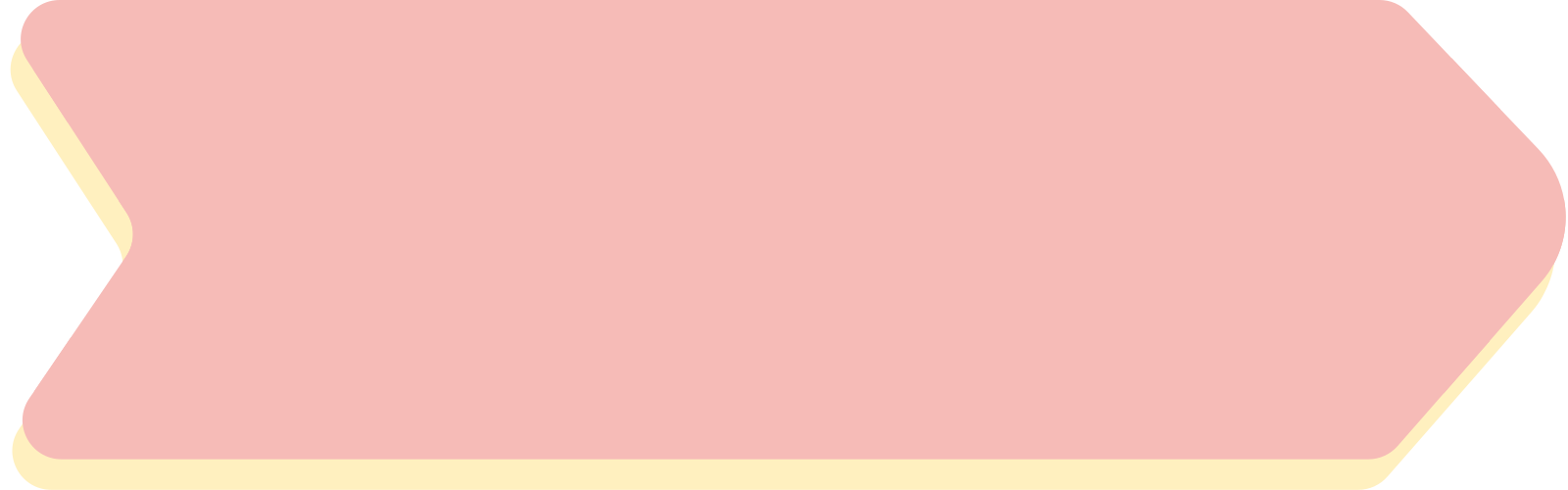 Bài 2: Tính bằng cách thuận tiện
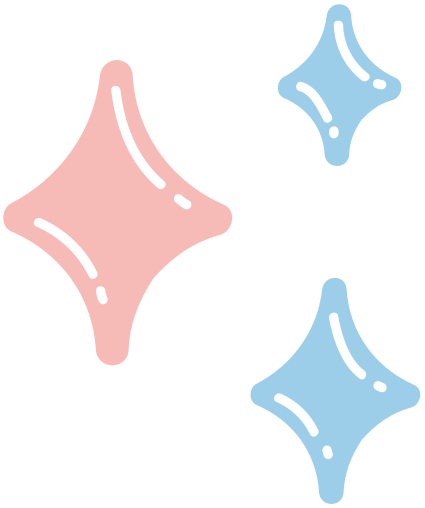 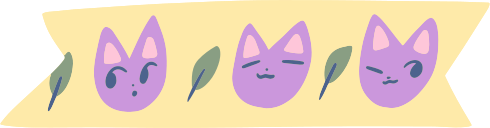 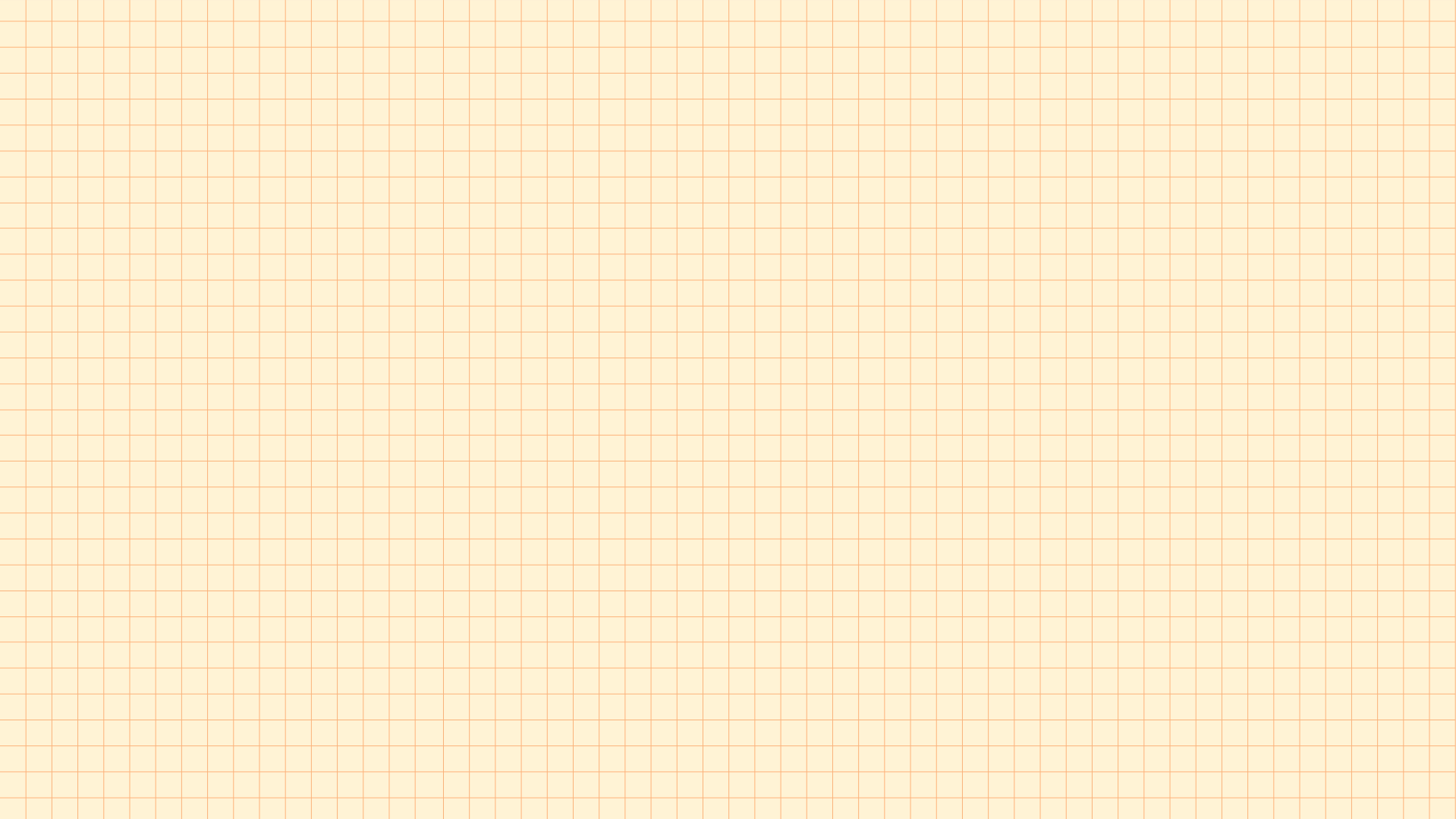 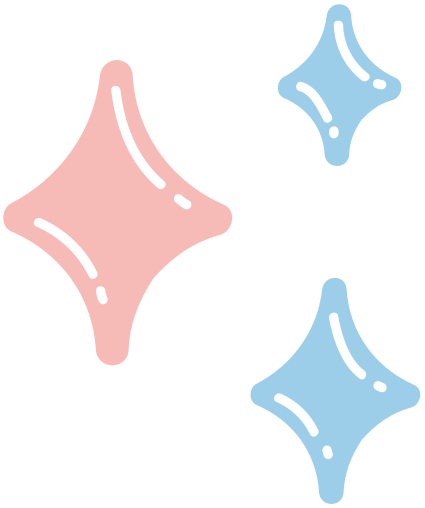 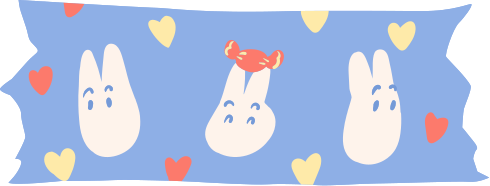 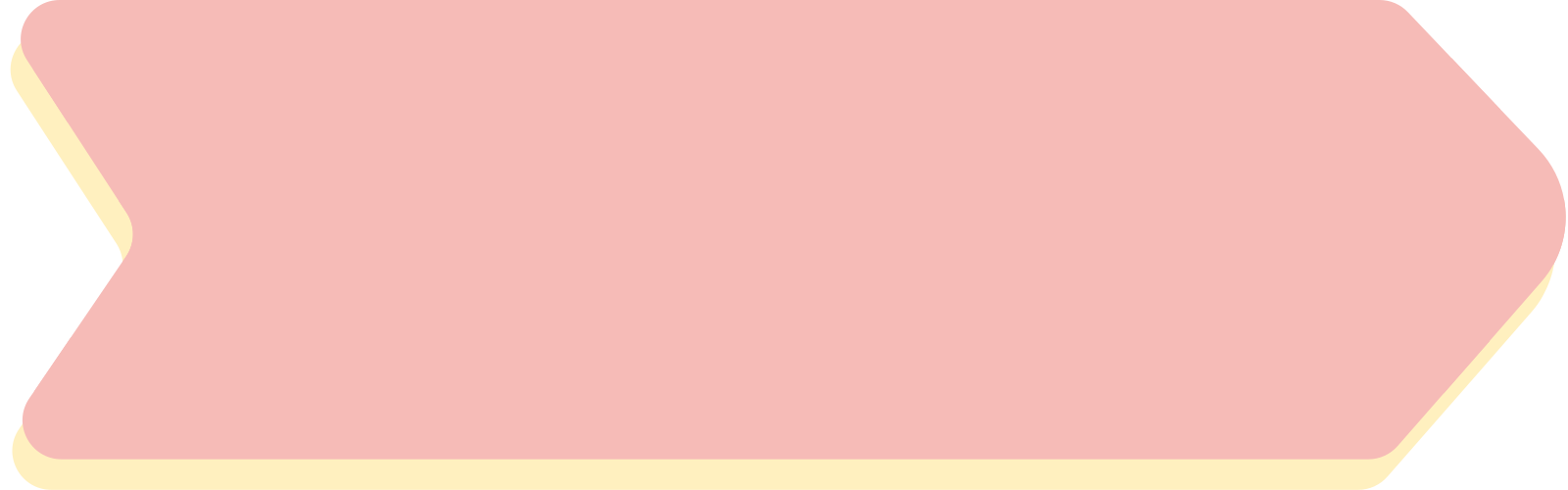 Bài 2: Tính bằng cách thuận tiện
c) 5,87 + 28,69 + 4,13
83,75 + 46,98 + 6,25
= (5,87 + 4,13) + 28,69
= (83,75 + 6,25) + 46,98
= 10 + 28,69
= 90 + 46,98
= 38,69
= 136,98
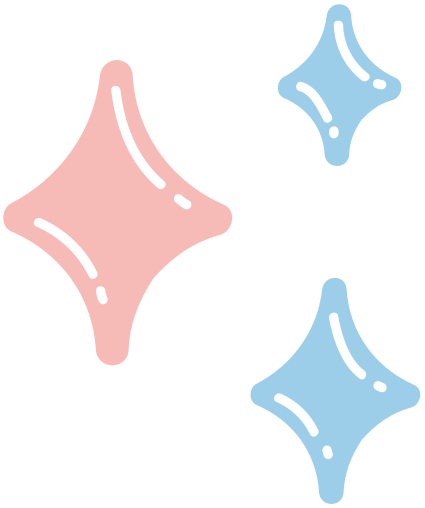 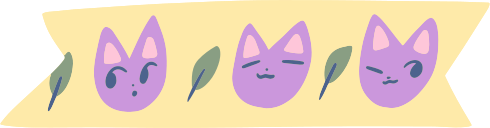 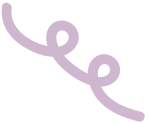 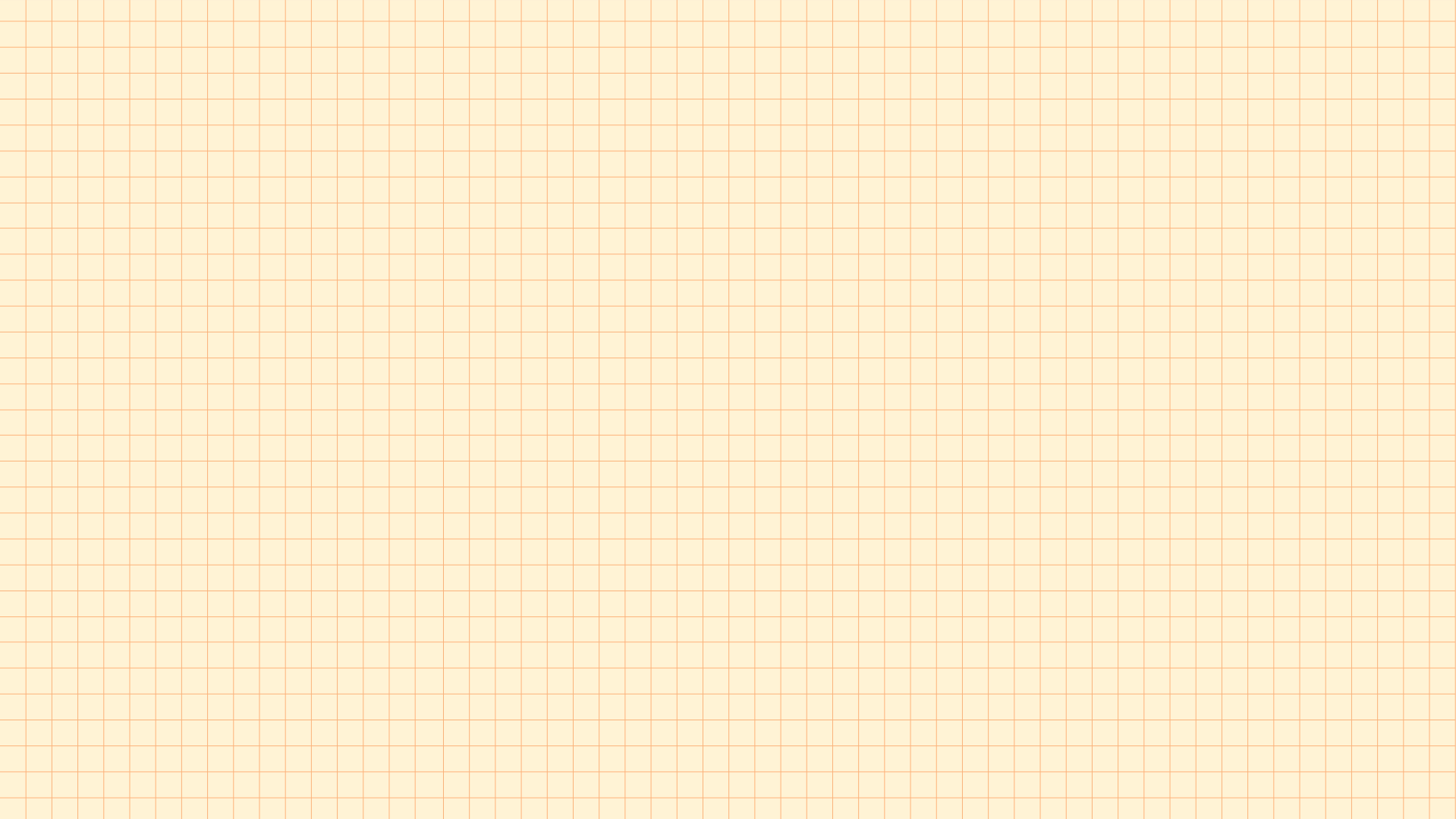 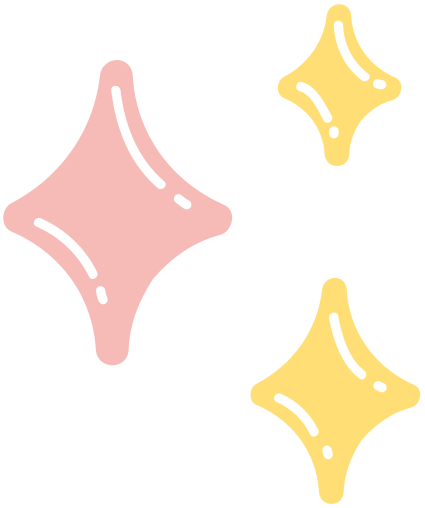 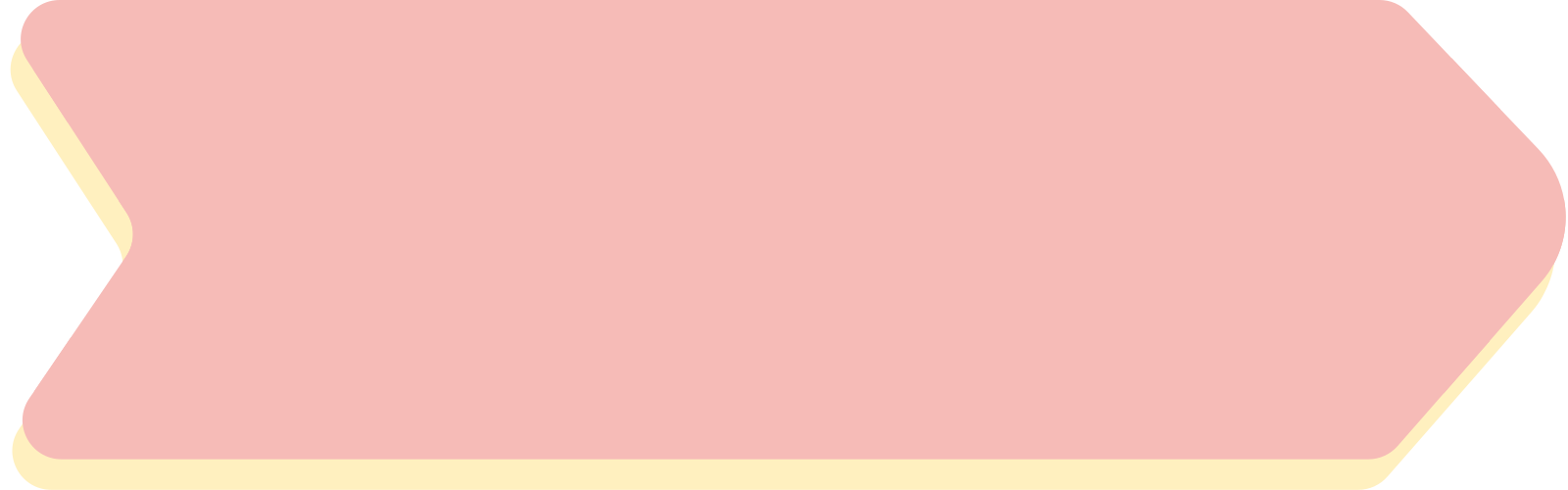 Bài 3: Không thực hiện phép tính,
nêu dự đoán kết quả tìm x:
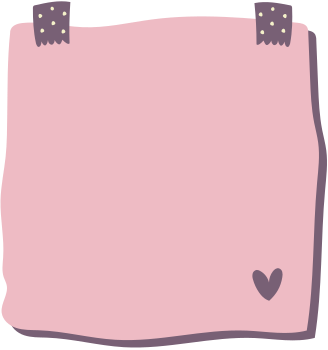 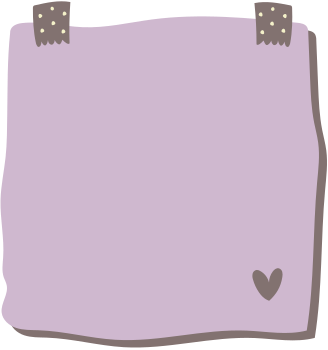 a) x + 9,68 = 9,68
Dự đoán x = 0
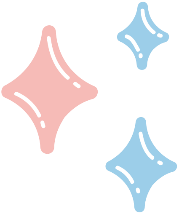 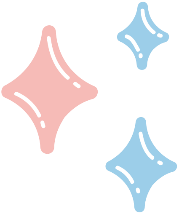 Vì 0 cộng với số
nào cũng bằng 
chính số đó.
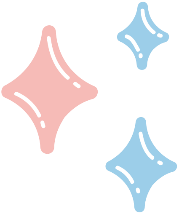 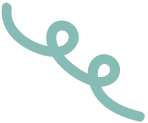 x = 0 vì 0 cộng với số
nào cũng bằng chính 
số đó.
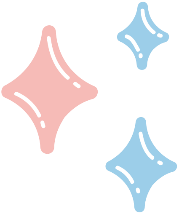 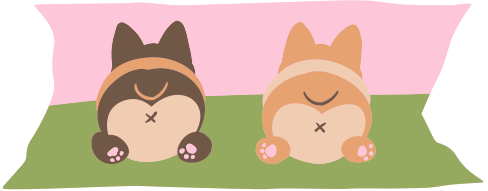 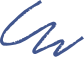 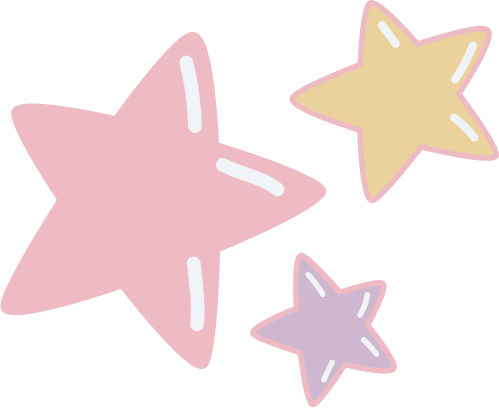 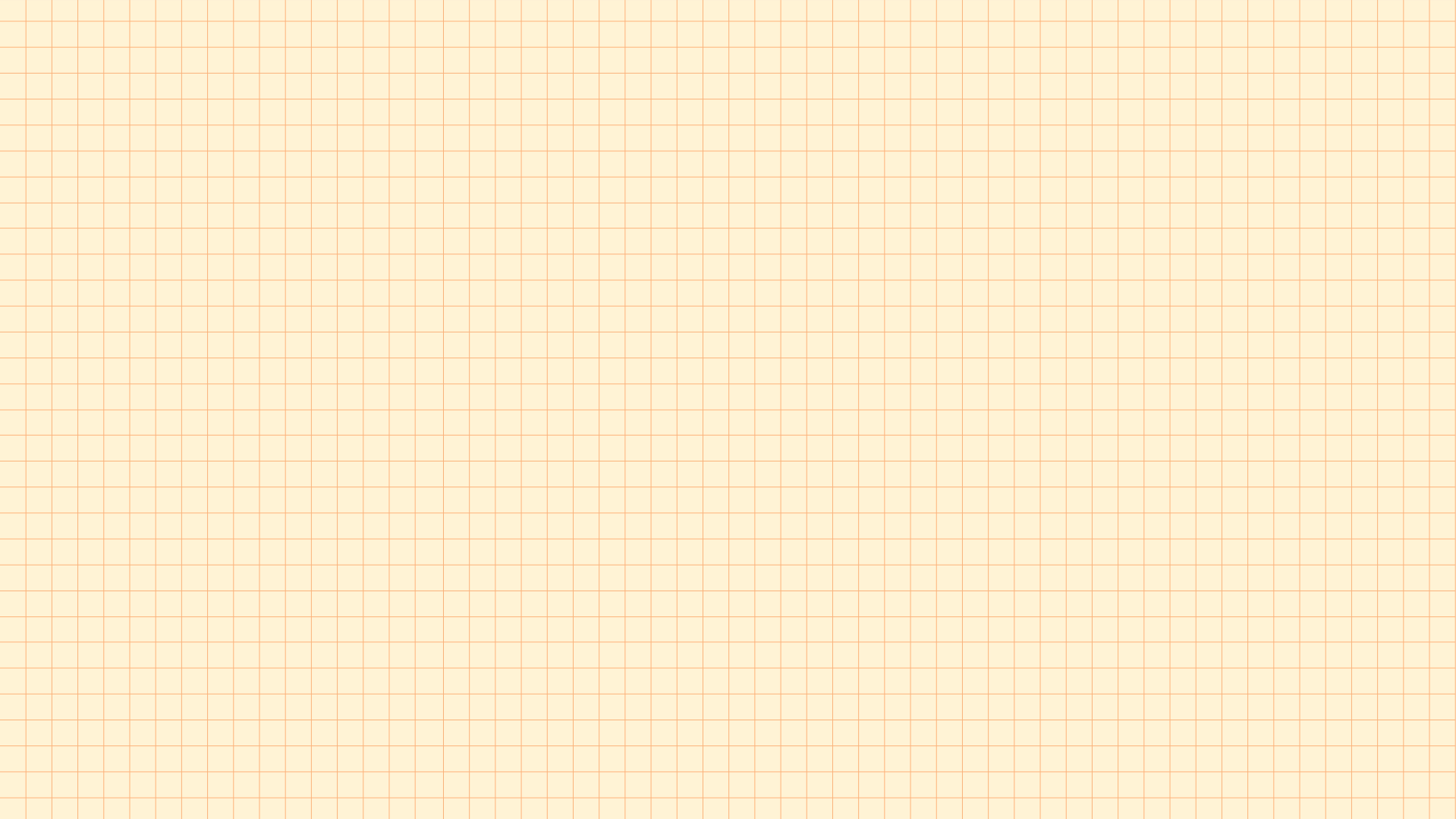 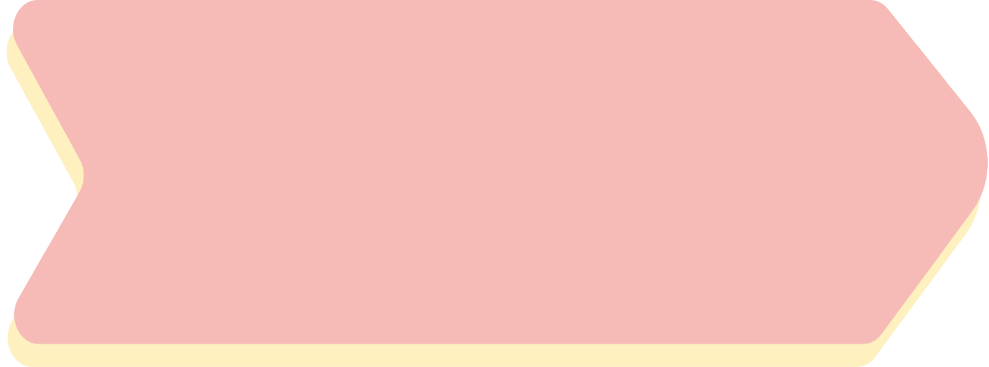 Bài 4:
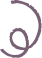 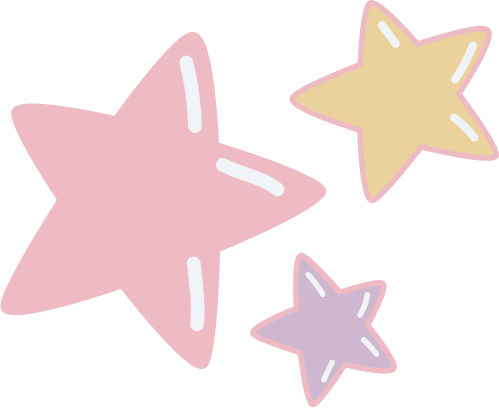 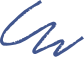 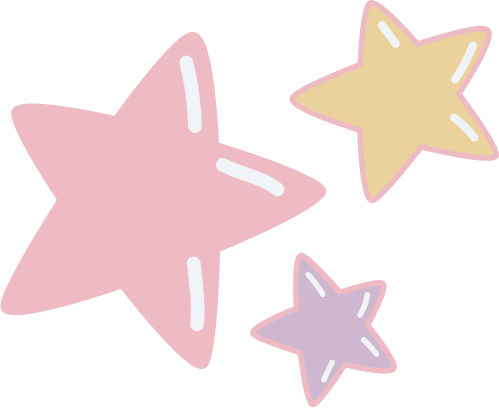 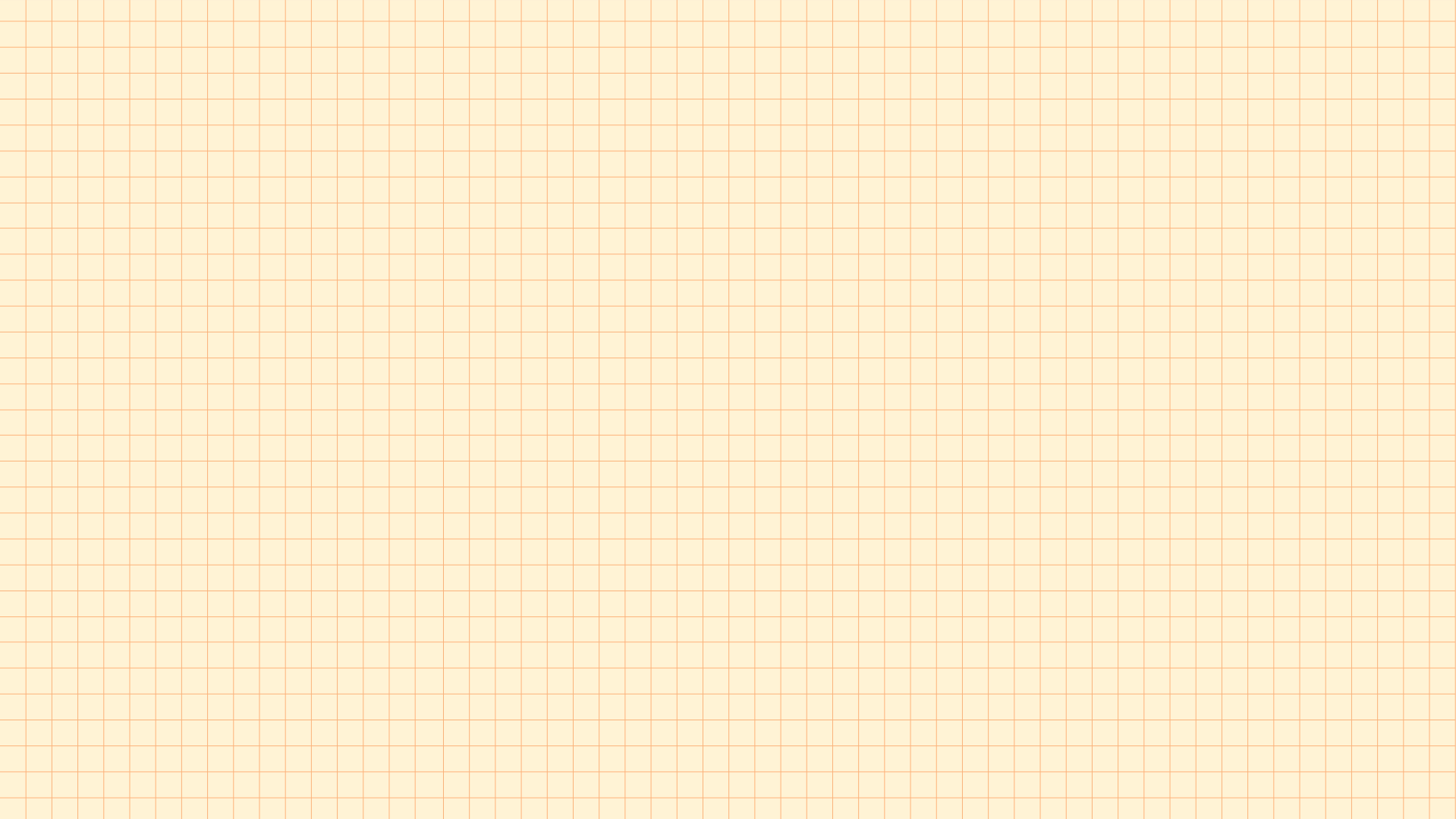 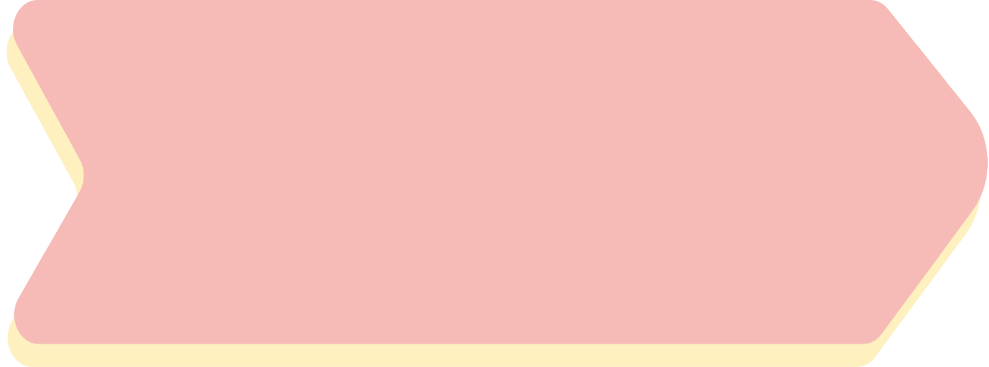 Bài 4:
Bài giải
Mỗi giờ cả hai vòi cùng chảy được số phần thể tích của bể là:
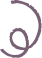 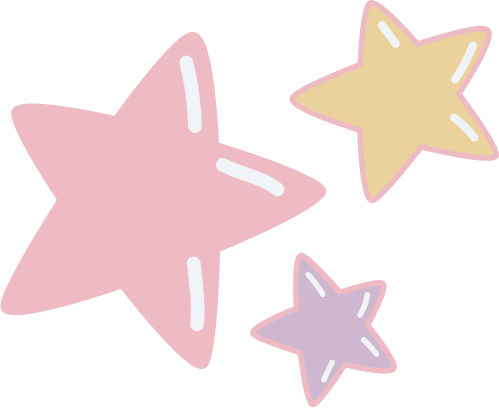 Đáp số: 50% thể tích bể
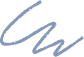 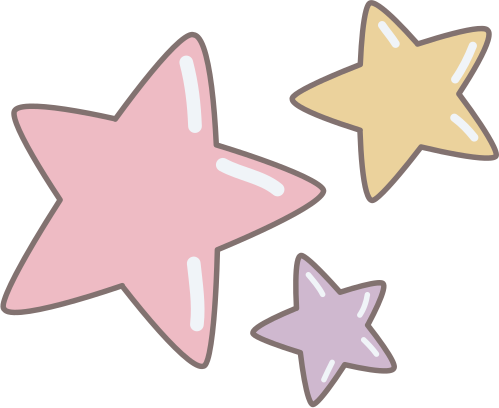 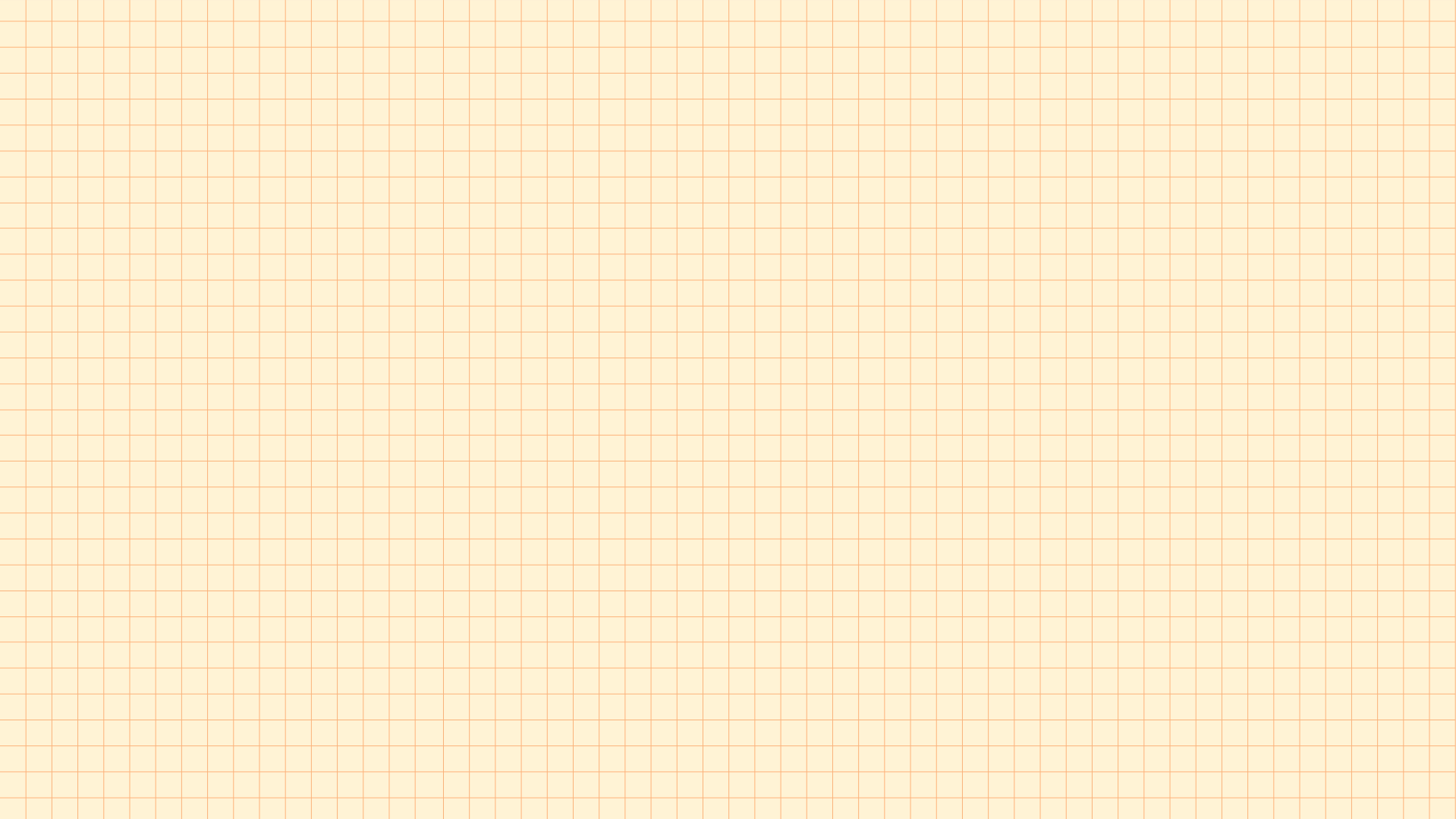 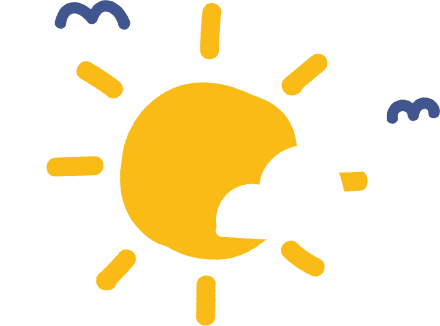 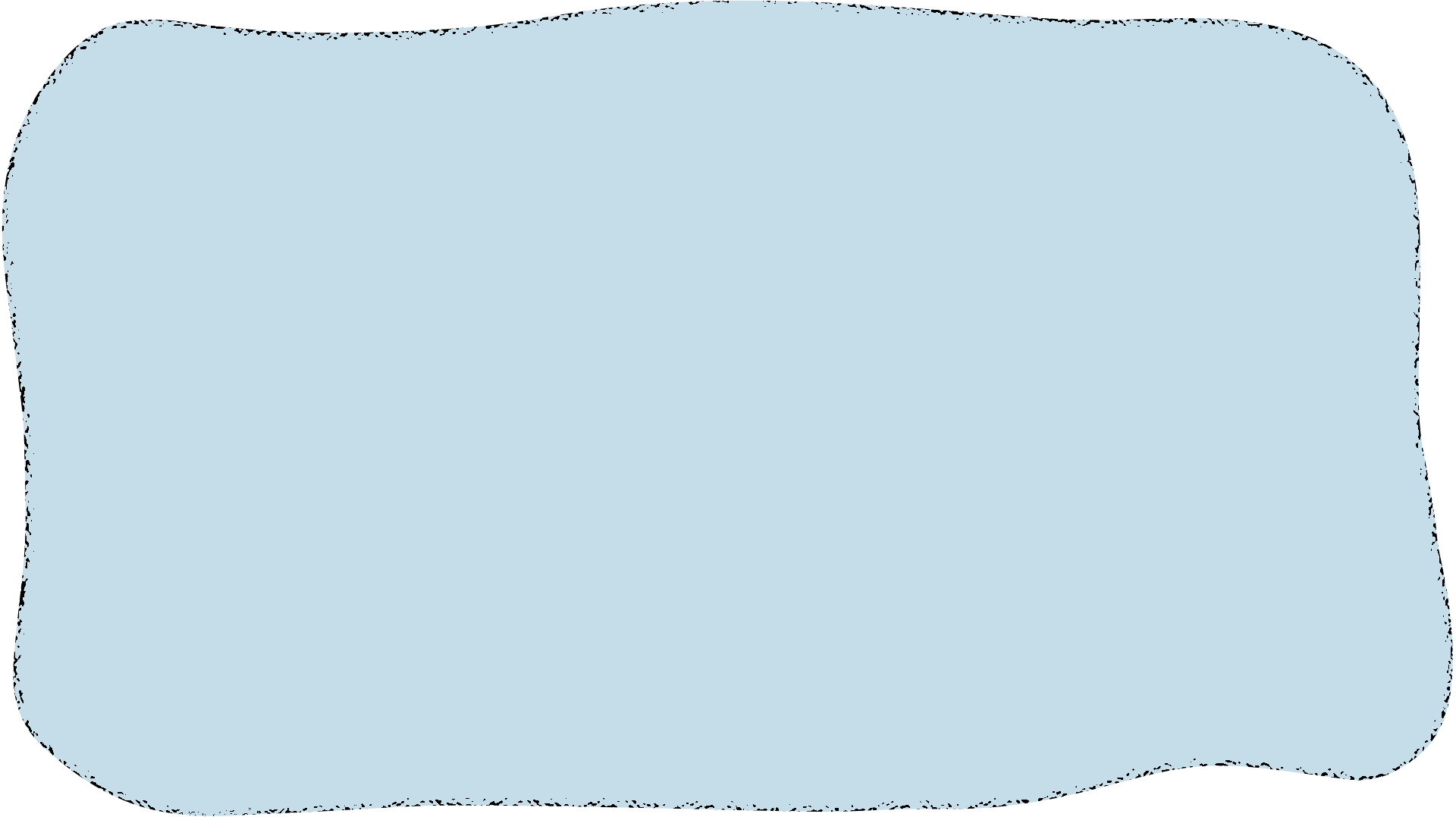 DẶN DÒ
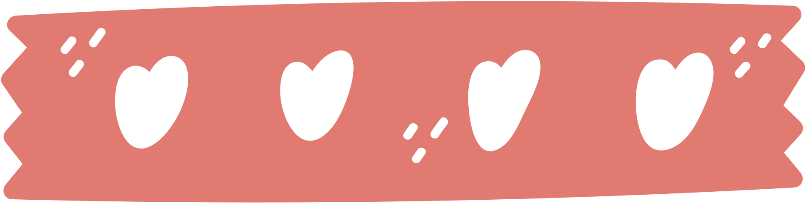 Xem lại bài
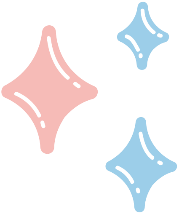 Chuẩn bị bài tiếp theo: Ôn tập 
về phép trừ (trang 159)
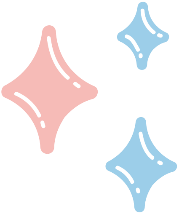 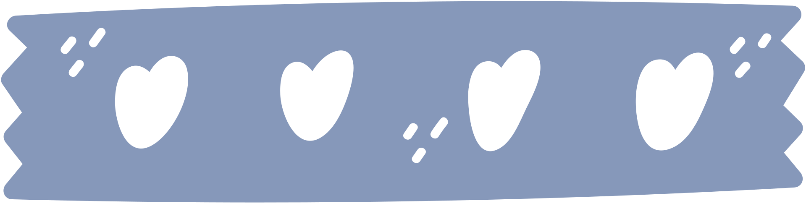 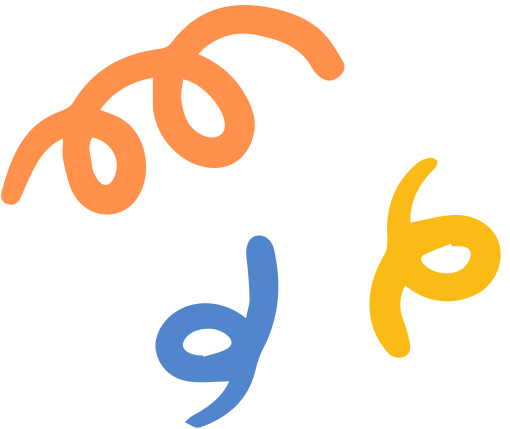 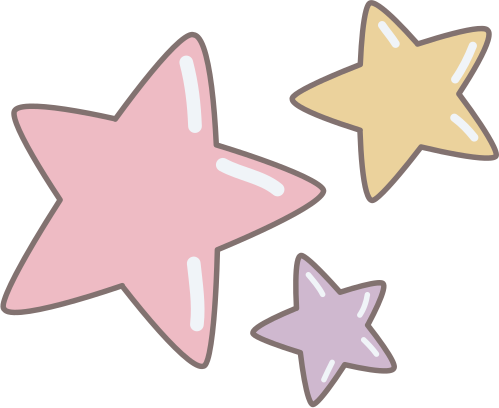 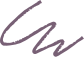